Chào mừng các em đến với tiết học môn Toán
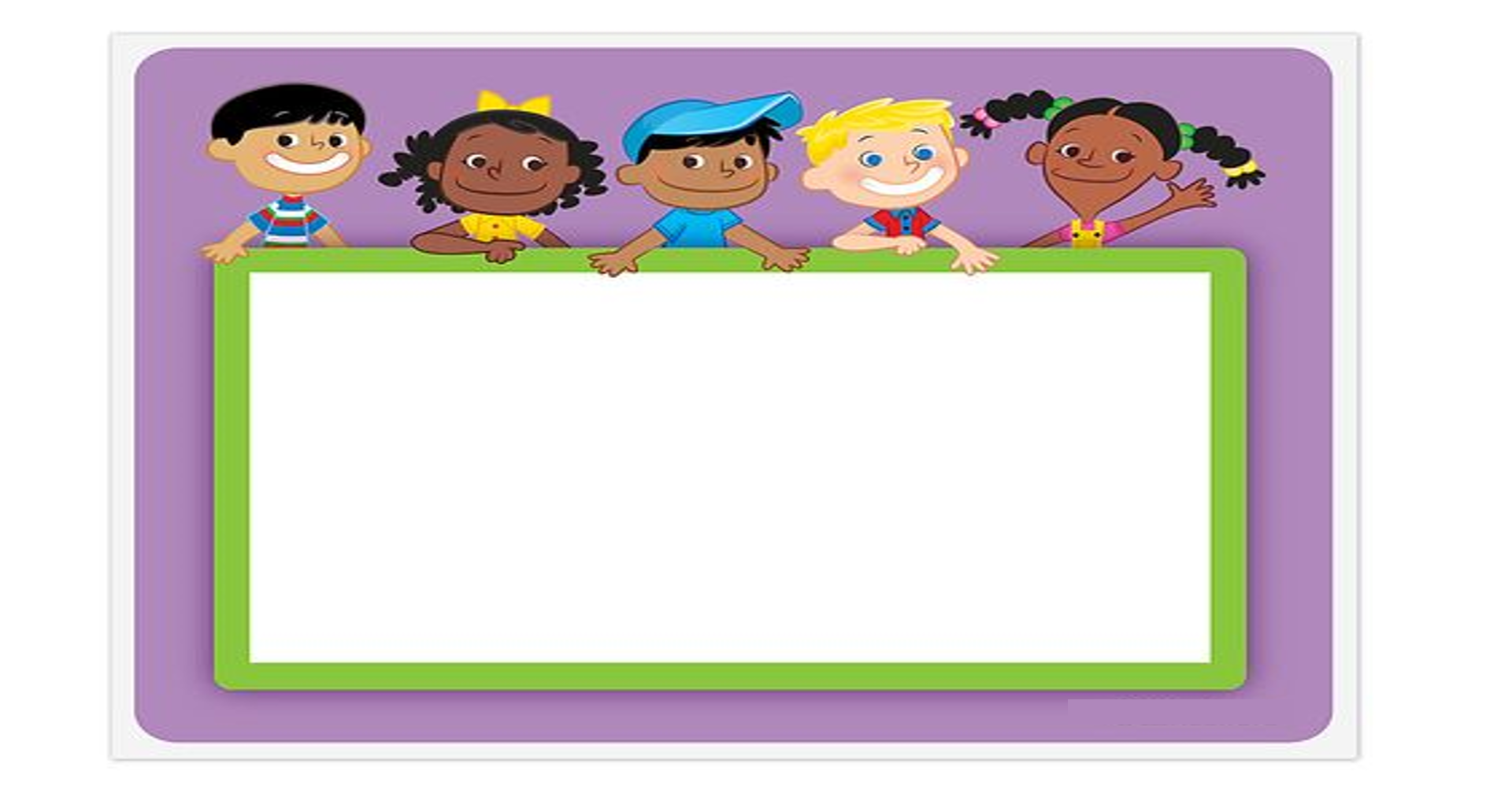 KHỞI ĐỘNG
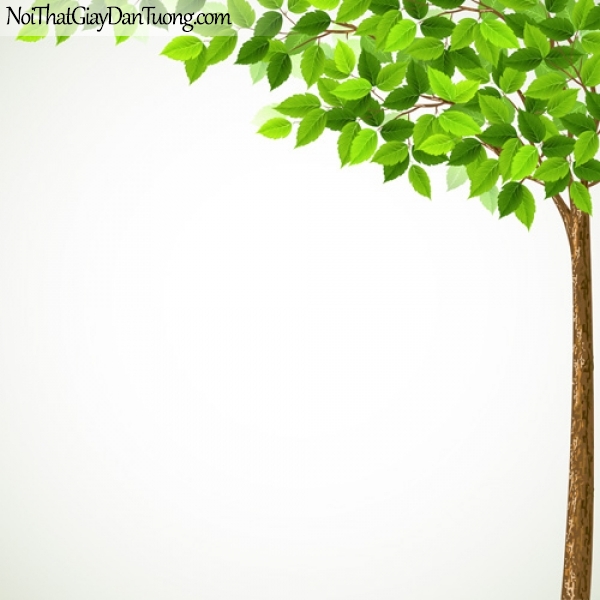 GIẢI CỨU NHỮNG CHÚ CHIM
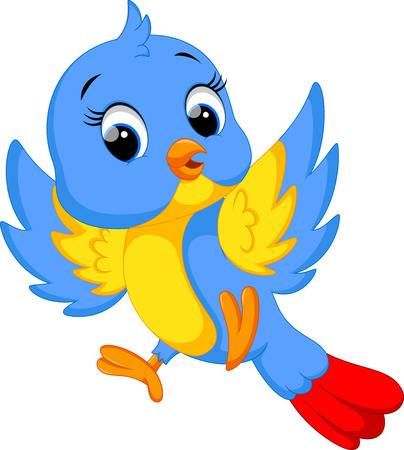 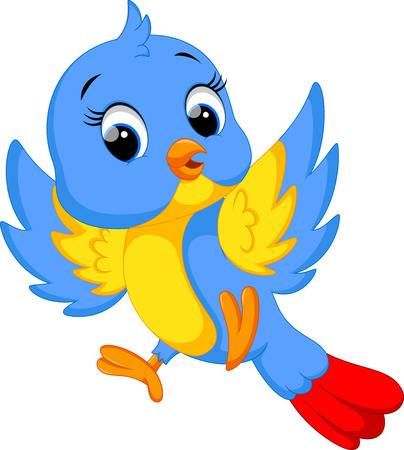 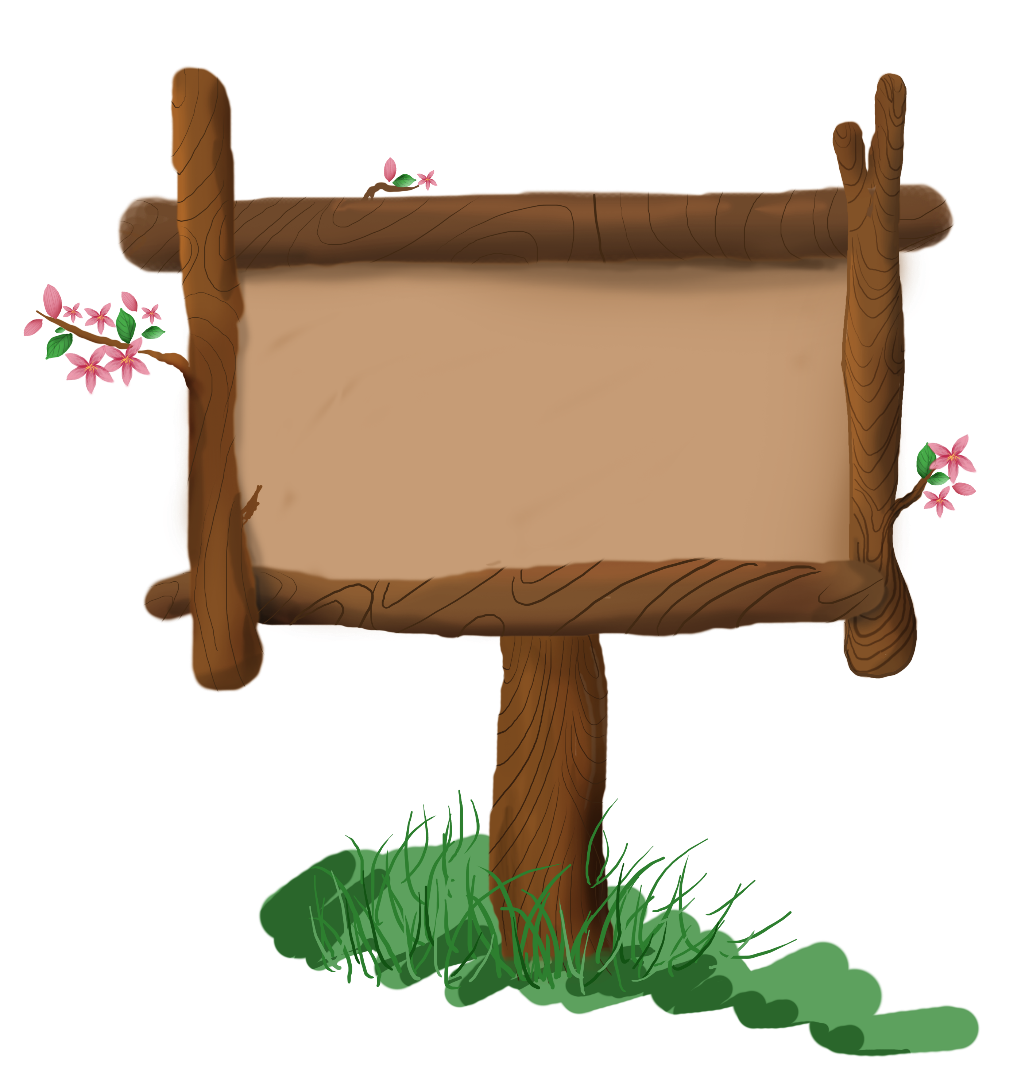 PLAY
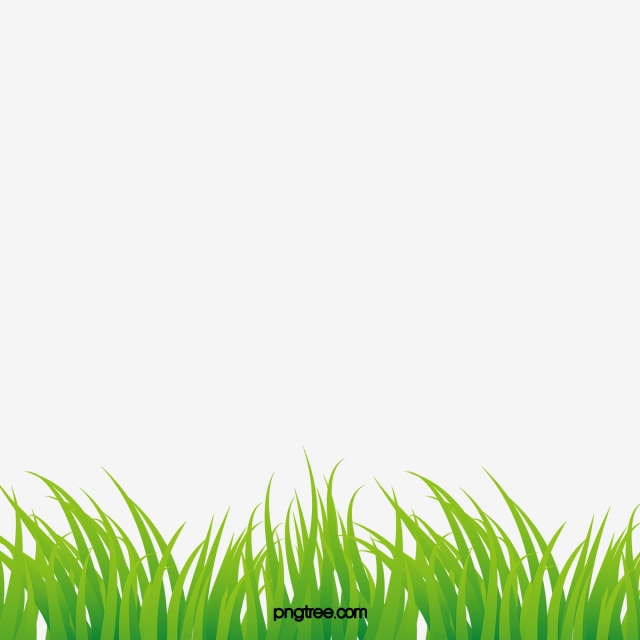 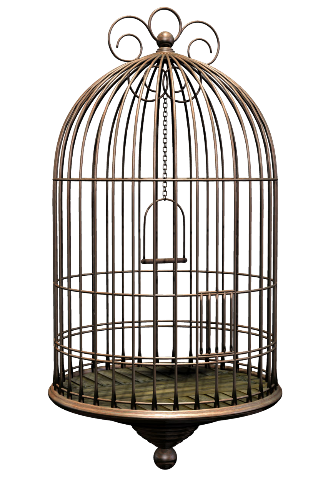 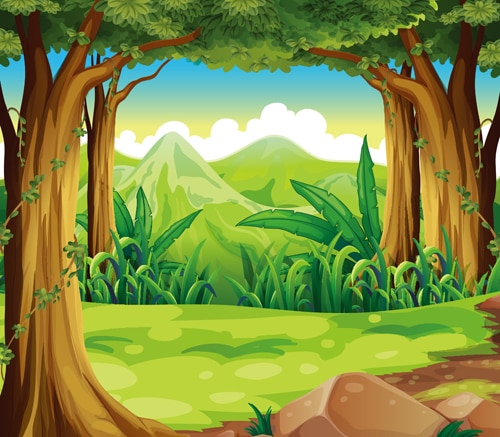 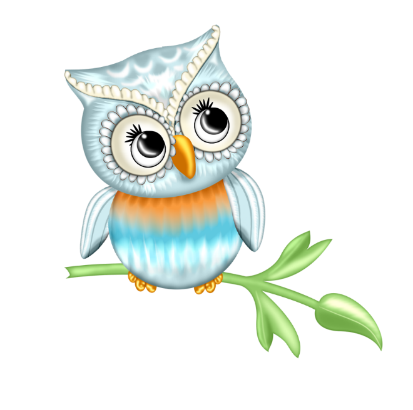 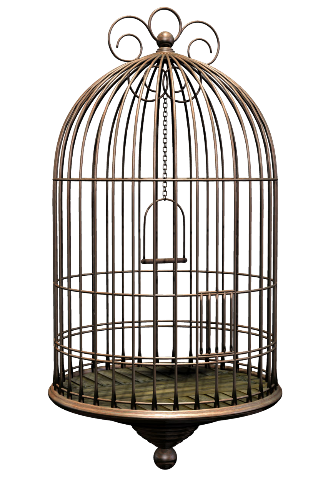 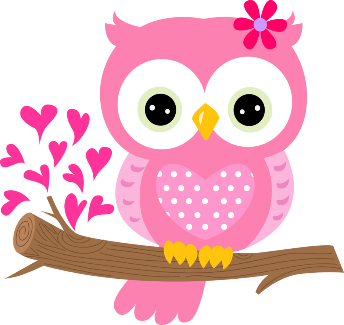 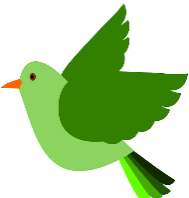 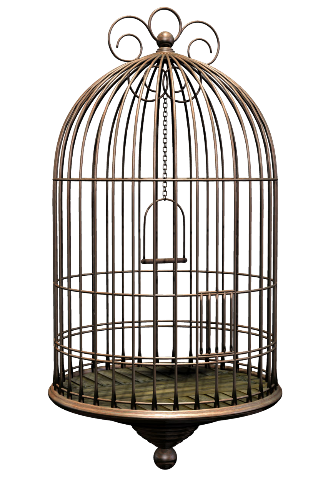 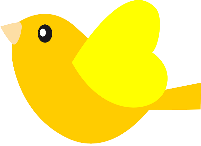 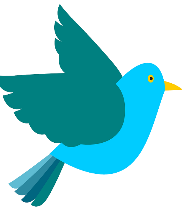 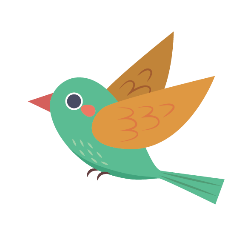 3
1
2
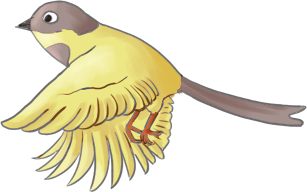 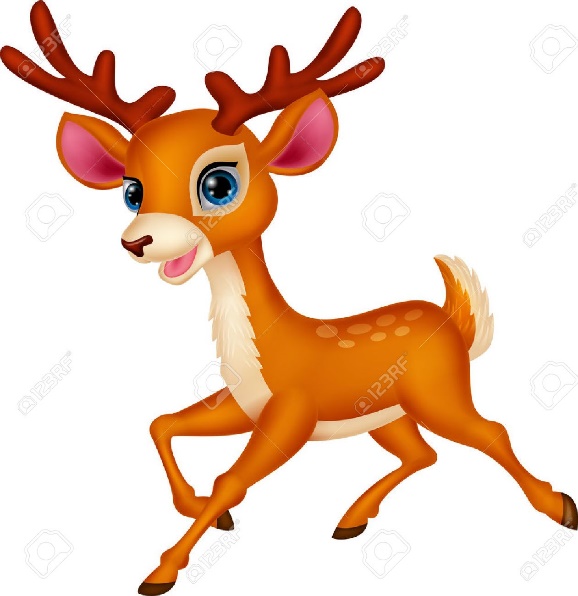 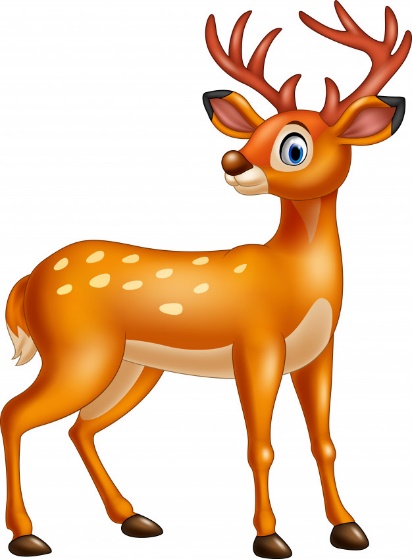 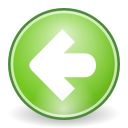 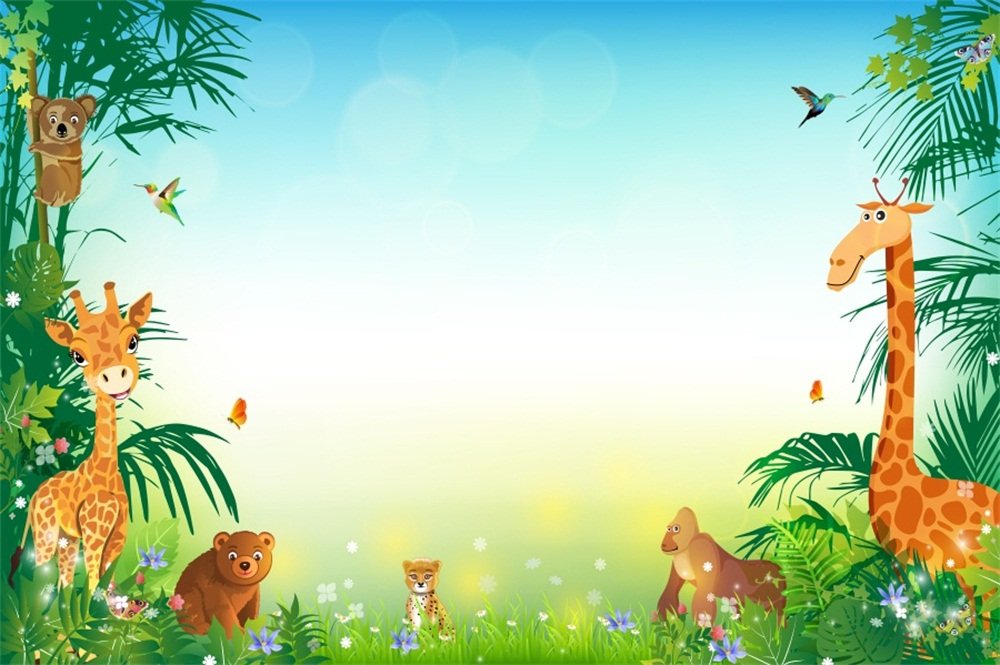 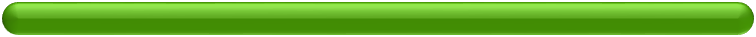 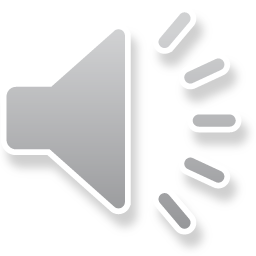 ?
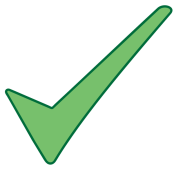 A. 10
B. 58
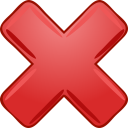 C. 50
D. 18
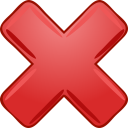 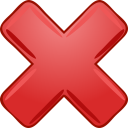 34
24
-
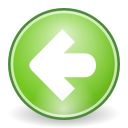 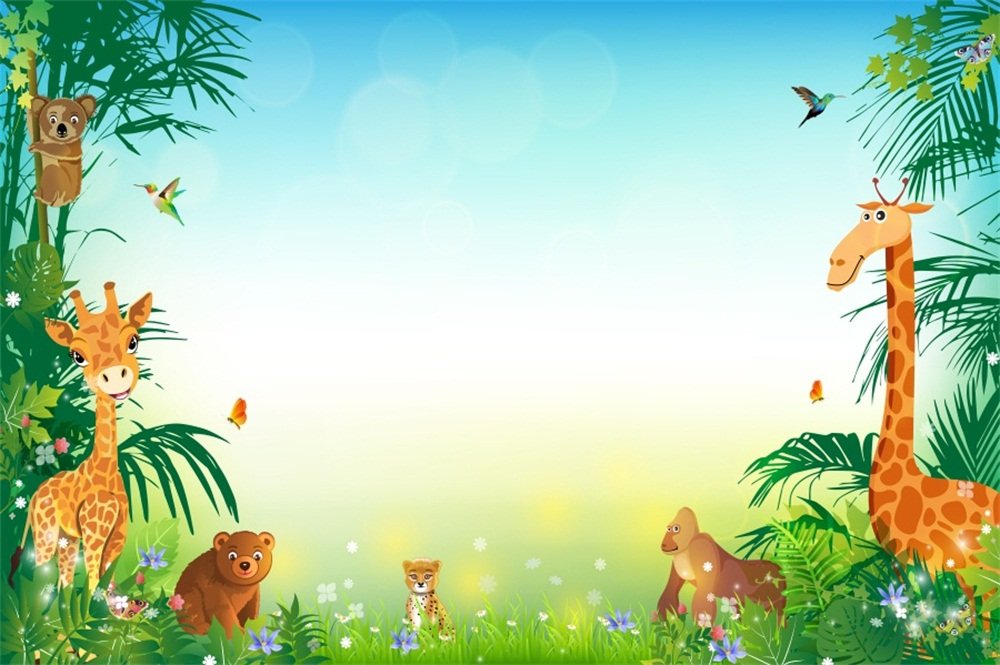 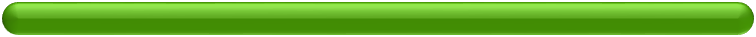 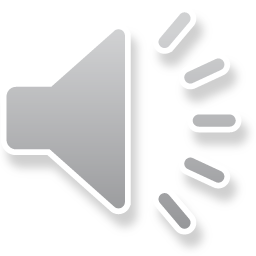 ?
B. 45
A. 25
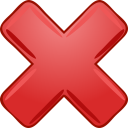 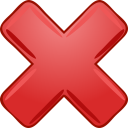 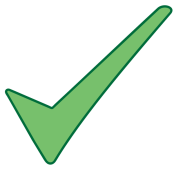 D. 35
C. 39
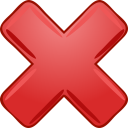 67
32
-
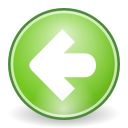 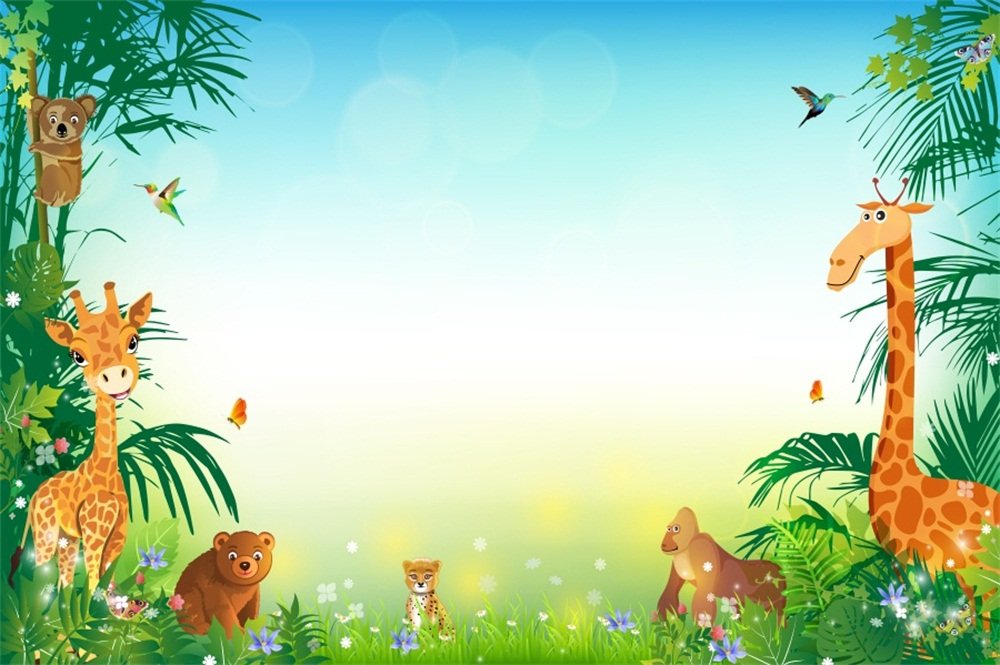 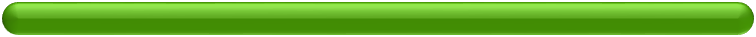 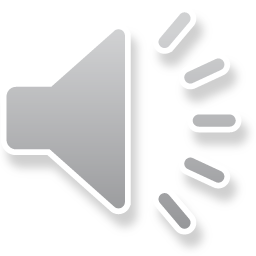 ?
B. 43
A. 52
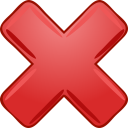 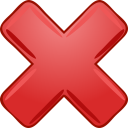 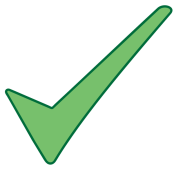 D. 93
C. 53
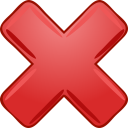 78
25
-
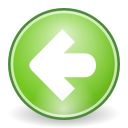 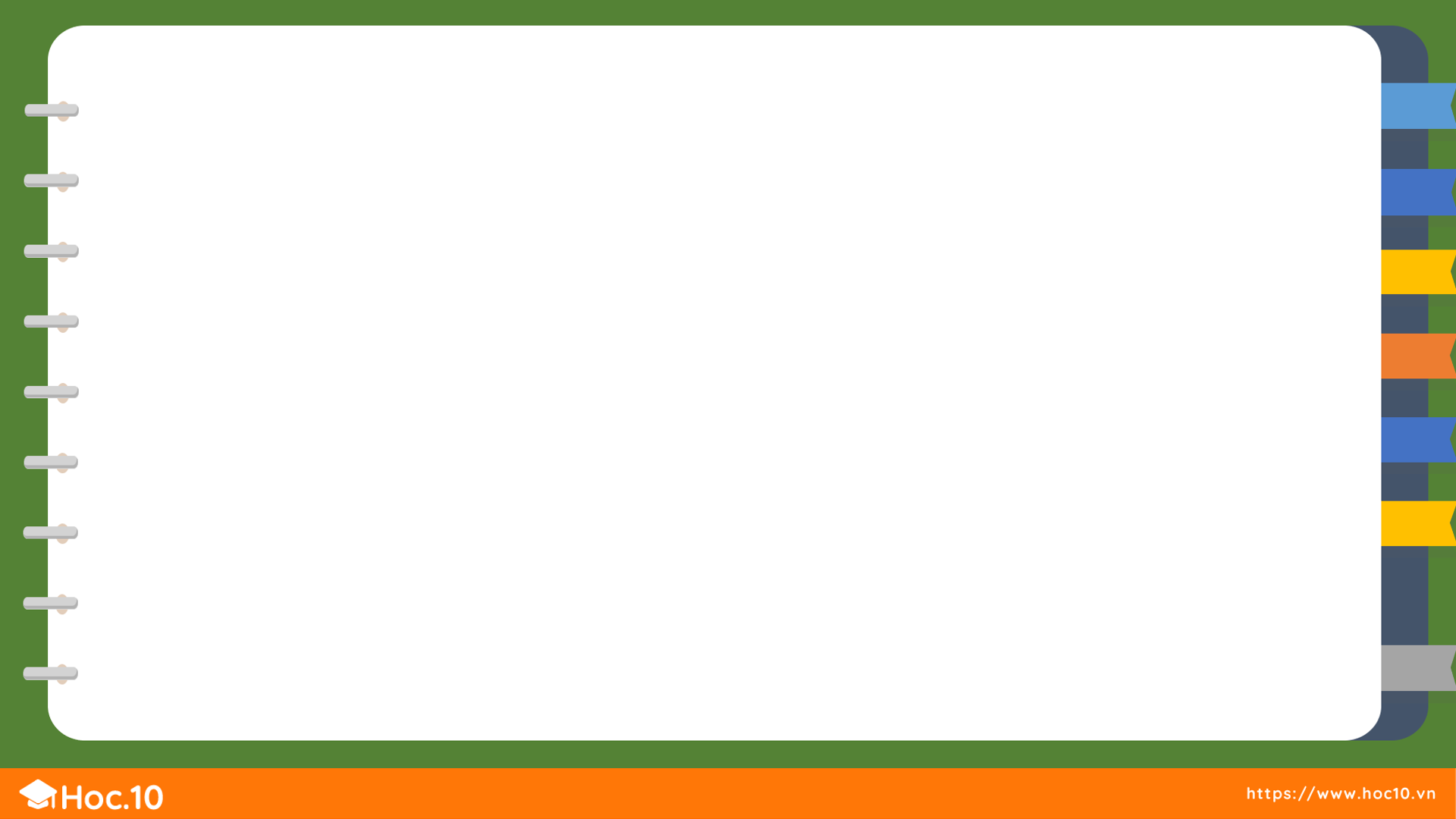 Bạn Huơu cao cổ cao 587 cm. Bạn Voi thấp hơn bạn Huơu cao cổ 265cm.
 Hỏi bạn Voi cao bao nhiêu xăng-ti-mét?
587 - 265 = ?
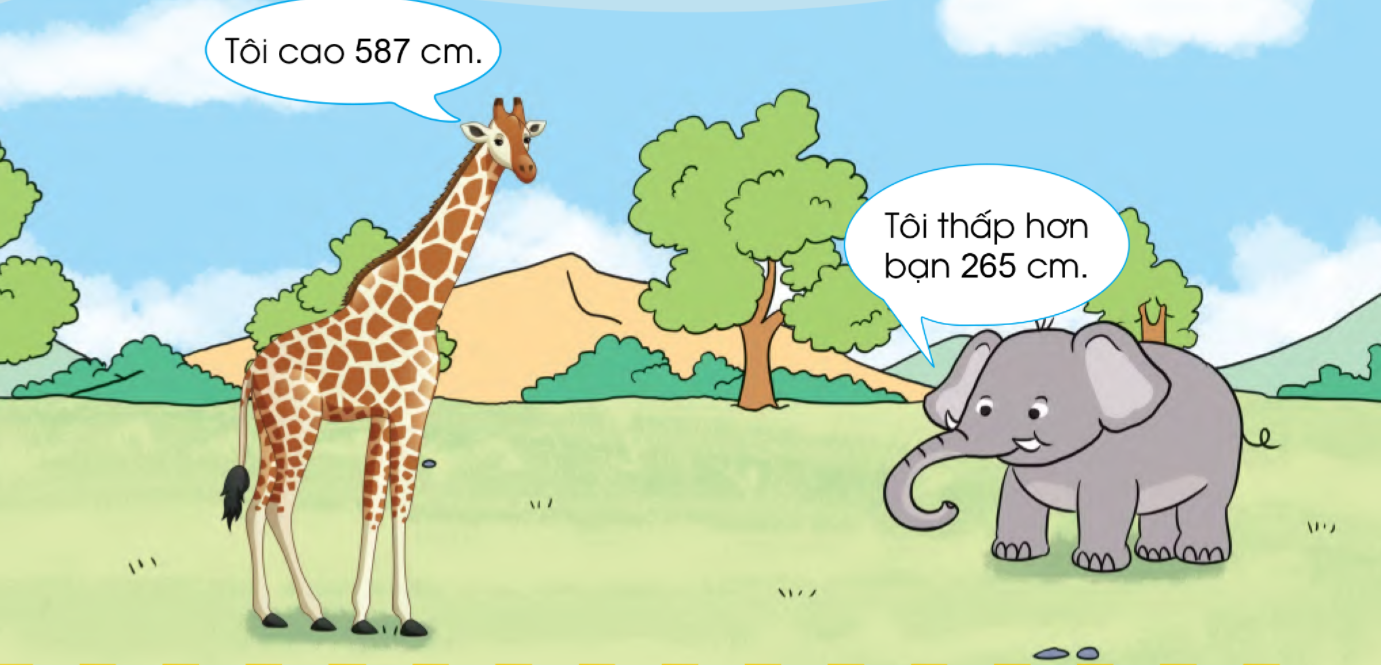 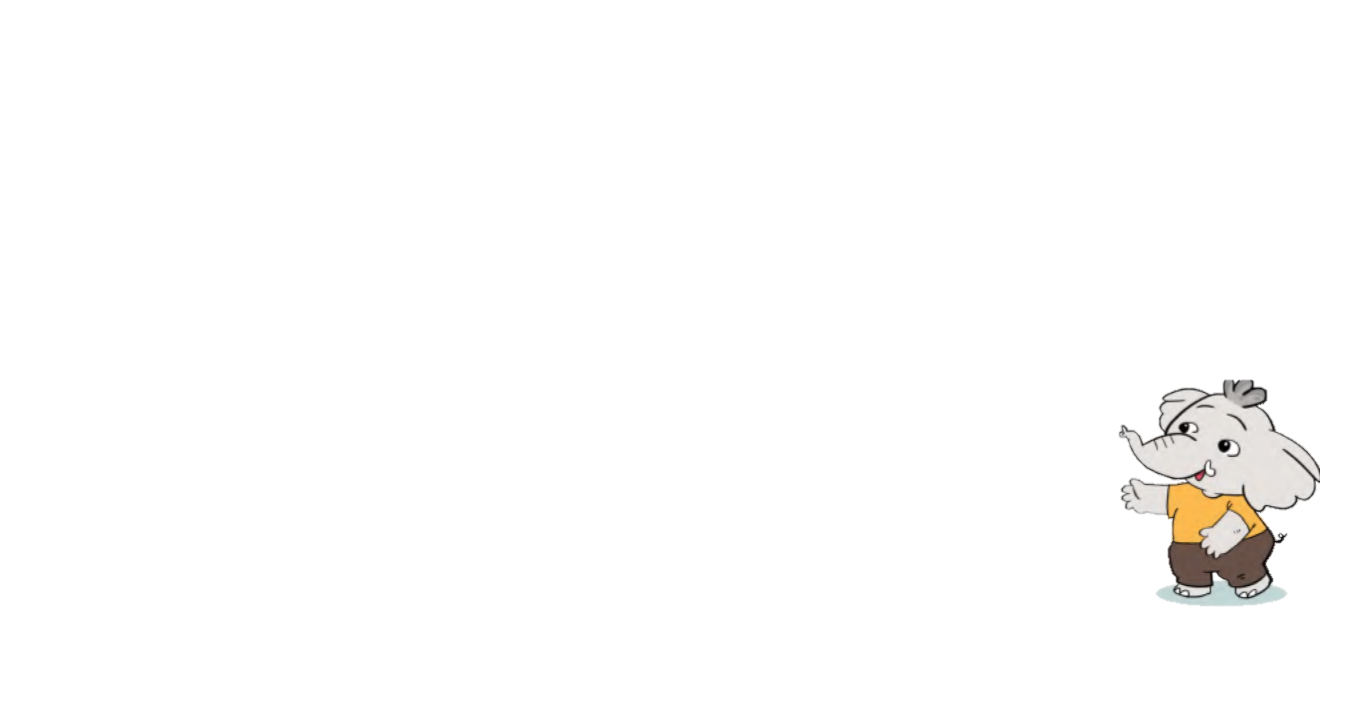 Muốn biết bạn Voi cao bao nhiêu xăng-ti-mét, ta thực hiện phép tính gì?
Dựa vào tranh, em hãy lập một đề toán.
Các bạn trong bức tranh đang nói với nhau về điều gì?
Toán
Phép trừ (không nhớ) trong phạm vi 1000 (Tiết 1)
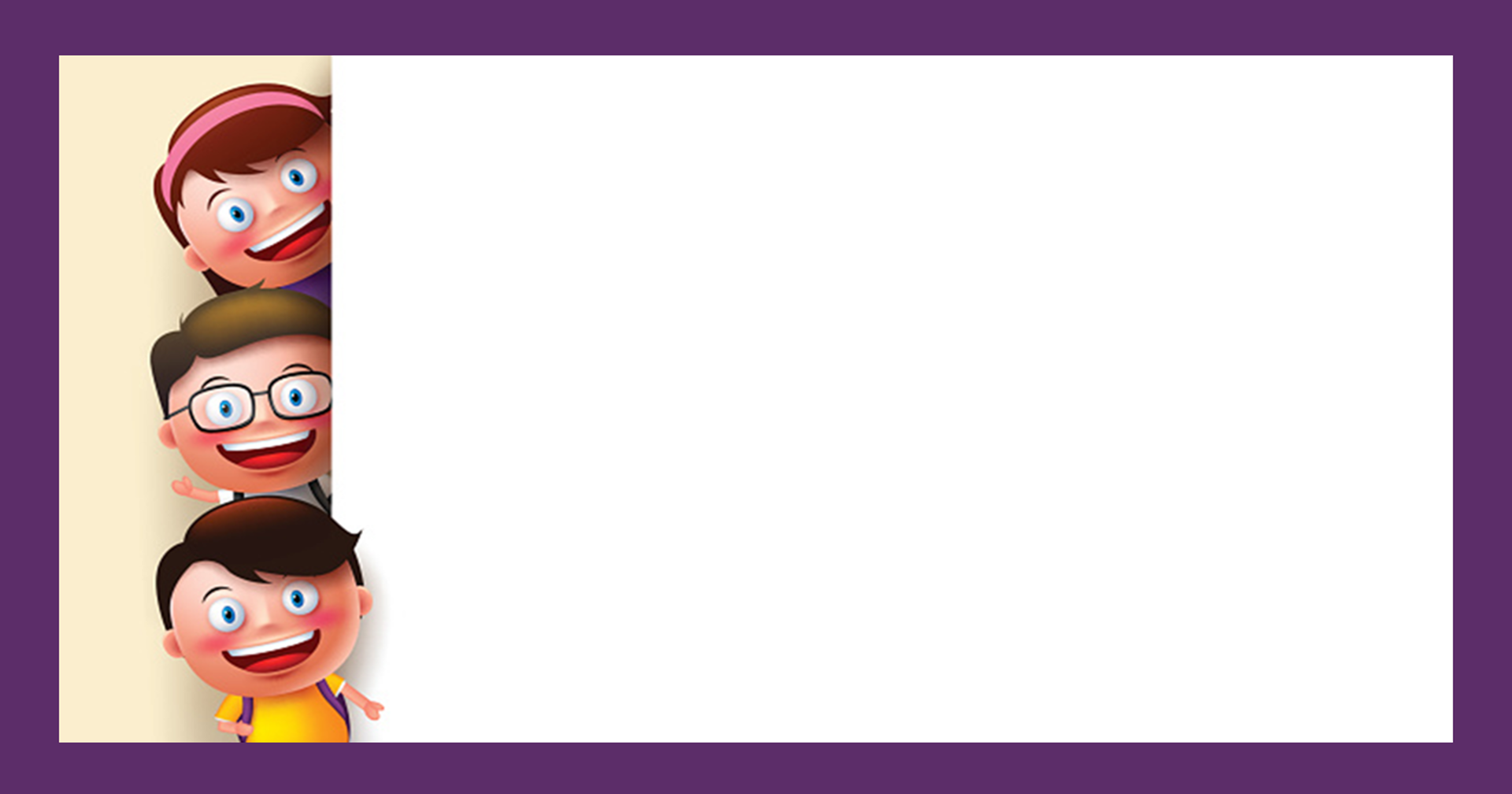 YÊU CẦU CẦN ĐẠT
Biết cách thực hiện phép trừ không nhớ 
trong phạm vi 1000.
Phát triển năng lực toán học.
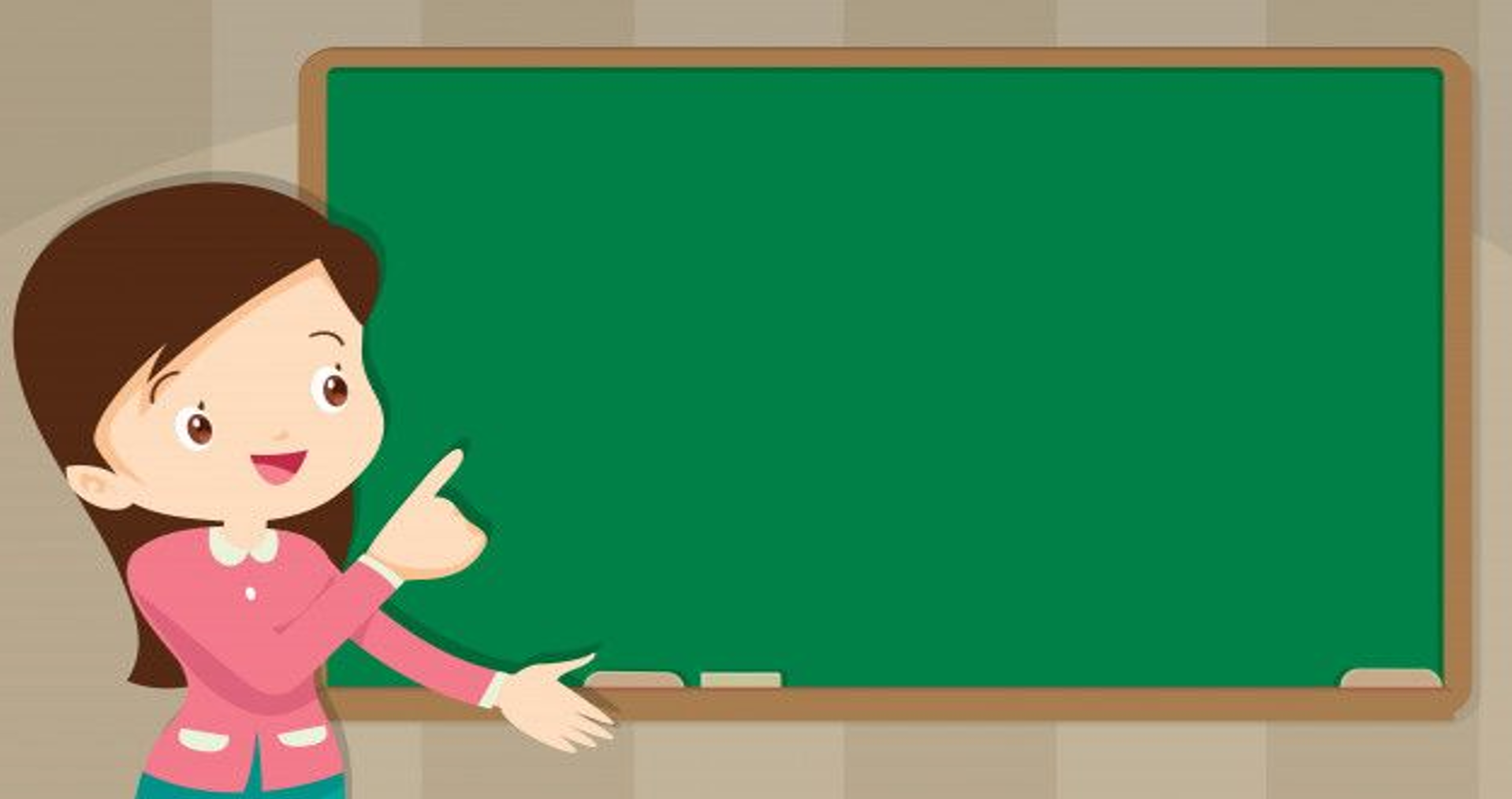 KHÁM PHÁ
KIẾN THỨC MỚI
Hướng dẫn tính theo cột dọc:
Đặt tính:
Đơn vị thẳng đơn vị, chục thẳng chục, trăm thẳng trăm, viết dấu trừ, kẻ gạch ngang thay cho dấu bằng.
2
2
3
Tính:
Từ phải sang trái.
Vậy 587 – 265 = 322
587 – 265 = ?
7 trừ 5 bằng 2, viết 2.
8 trừ 6 bằng 2, viết 2.
5 trừ 2 bằng 3, viết 3.
Hướng dẫn tính theo cột dọc:
Đặt tính:
Đơn vị thẳng đơn vị, chục thẳng chục, trăm thẳng trăm, viết dấu trừ, kẻ gạch ngang thay cho dấu bằng.
5
1
5
Tính:
Từ phải sang trái.
Vậy 583 – 32 = 551
583 – 32 = ?
3 trừ 2 bằng 1, viết 1.
8 trừ 3 bằng 5, viết 5.
Hạ 5, viết 5.
Hướng dẫn tính theo cột dọc:
Đặt tính:
Đơn vị thẳng đơn vị, chục thẳng chục, trăm thẳng trăm, viết dấu trừ, kẻ gạch ngang thay cho dấu bằng.
2
1
4
Tính:
Từ phải sang trái.
Vậy 427 – 6 = 421
427 – 6 = ?
7 trừ 6 bằng 1, viết 1.
Hạ 2, viết 2.
Hạ 4, viết 4.
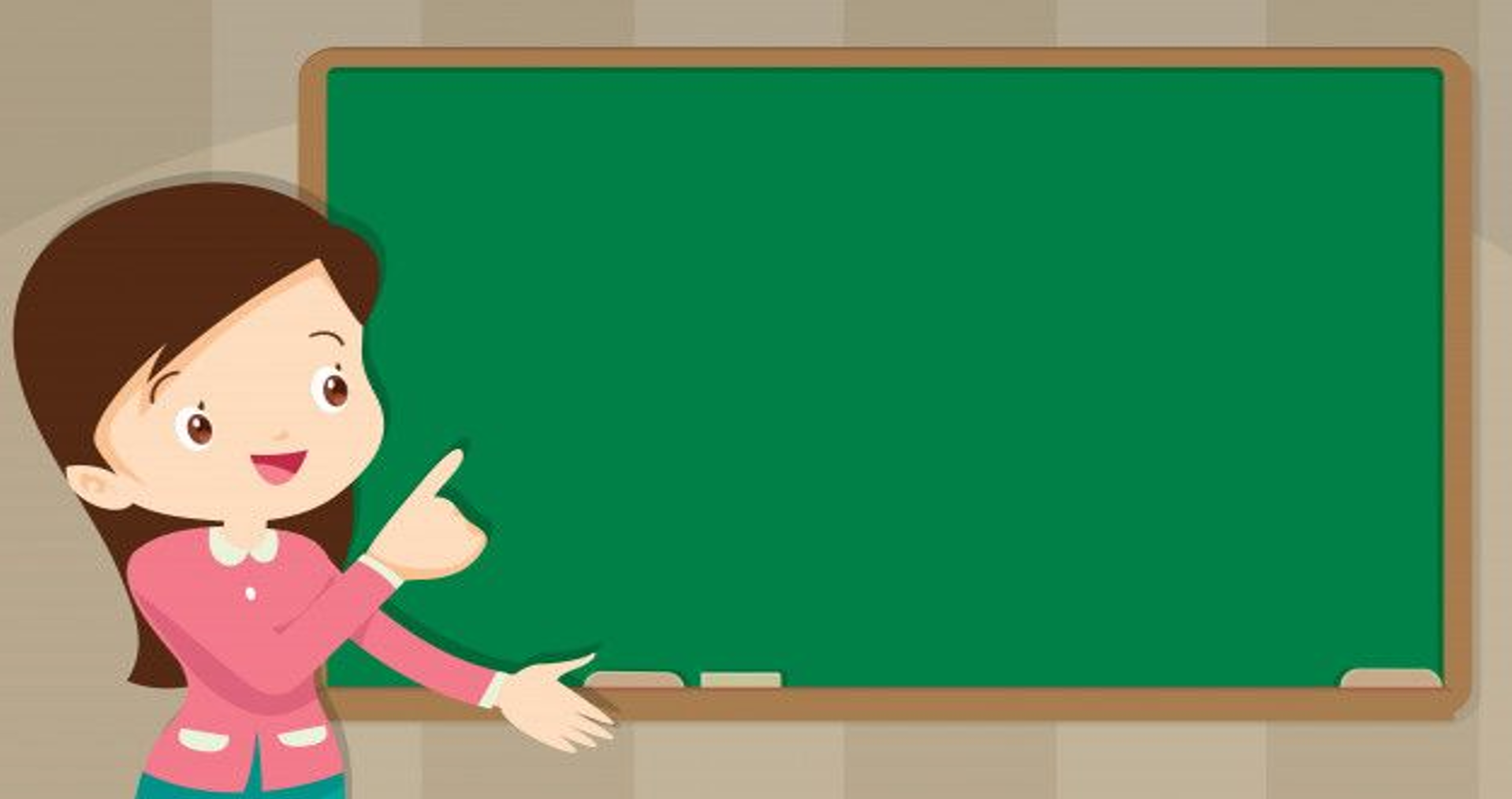 LUYỆN TẬP – THỰC HÀNH
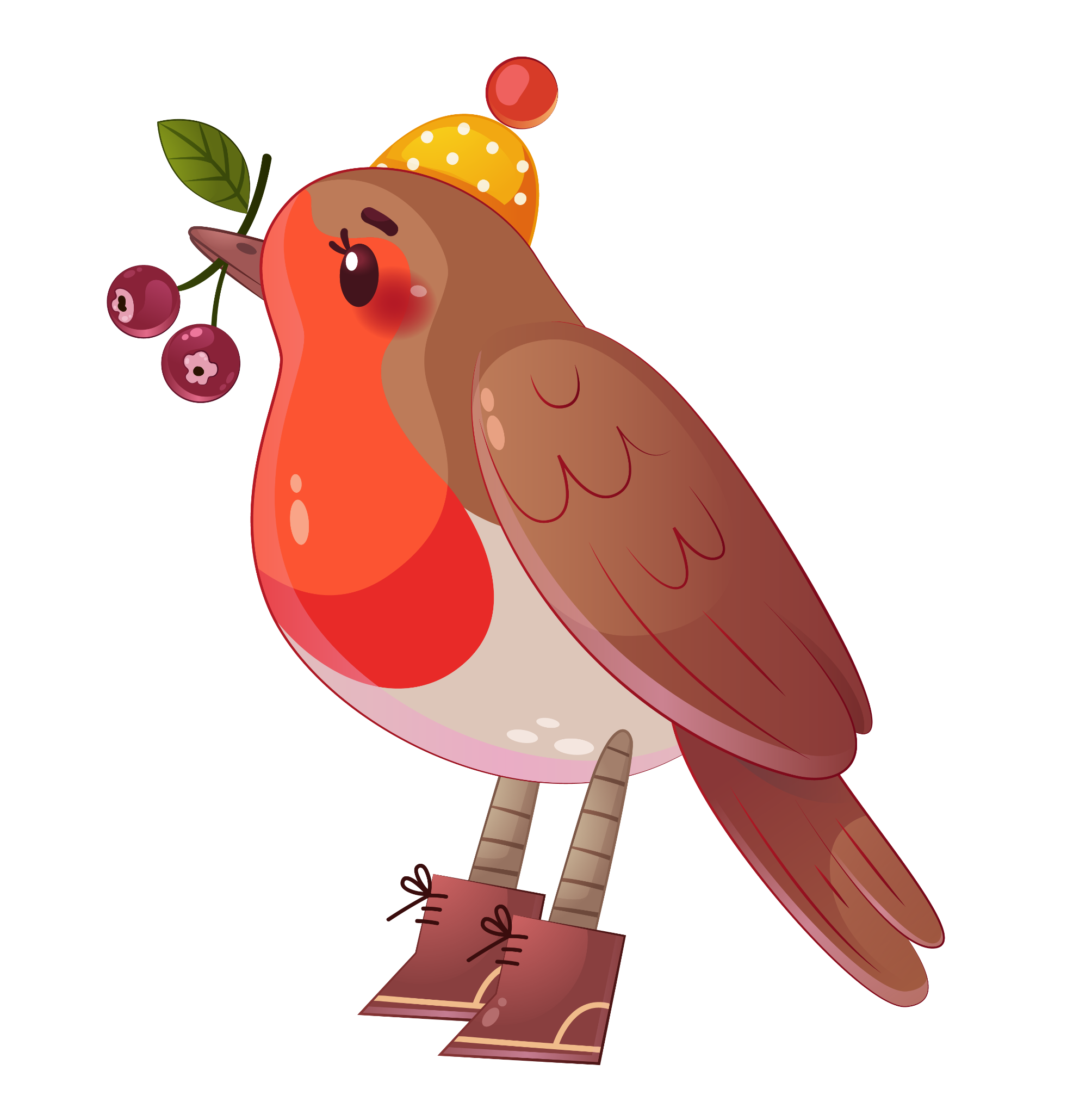 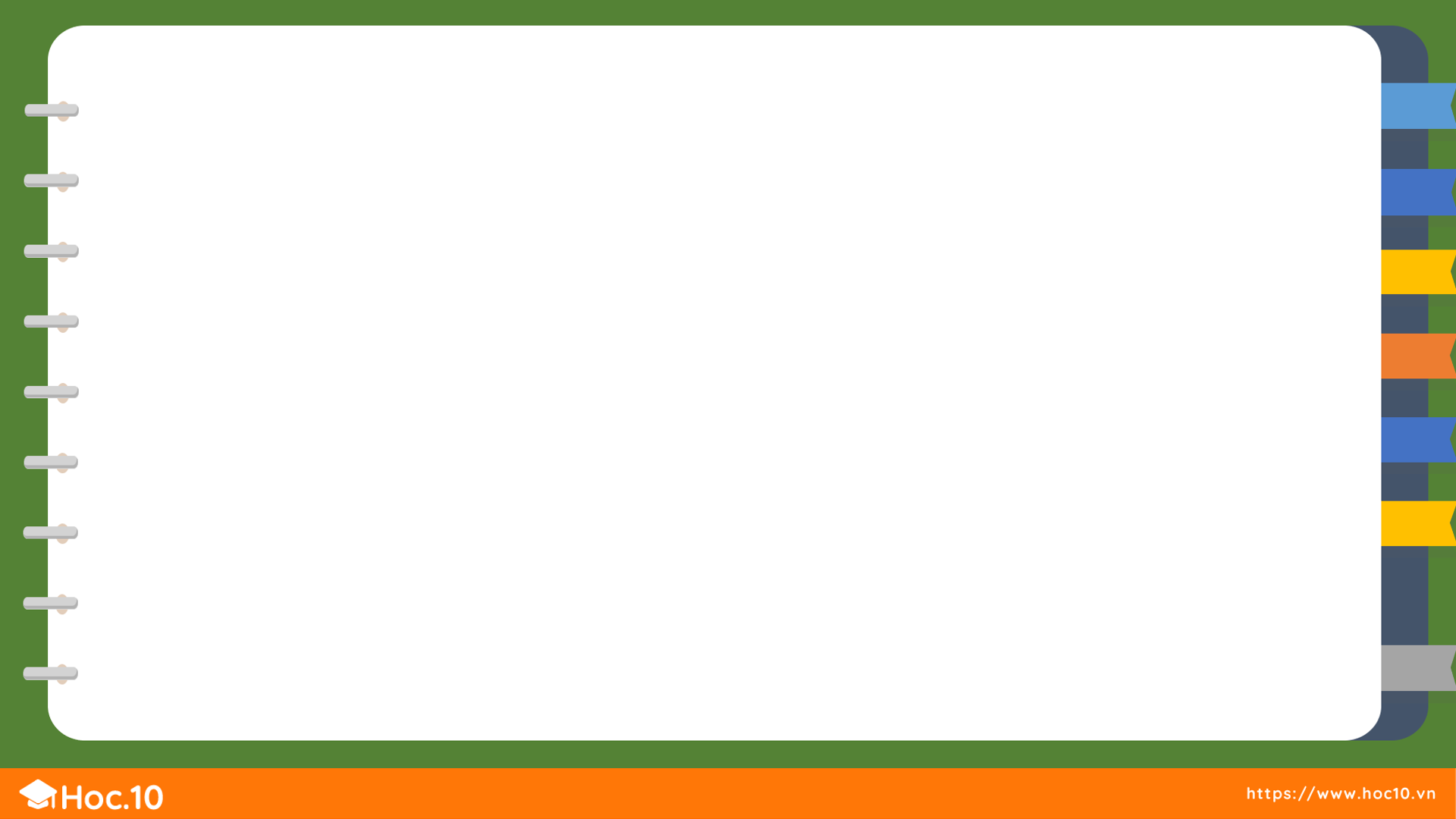 Tính
1
742
312
856
401
364
310
499
258
-
-
-
-
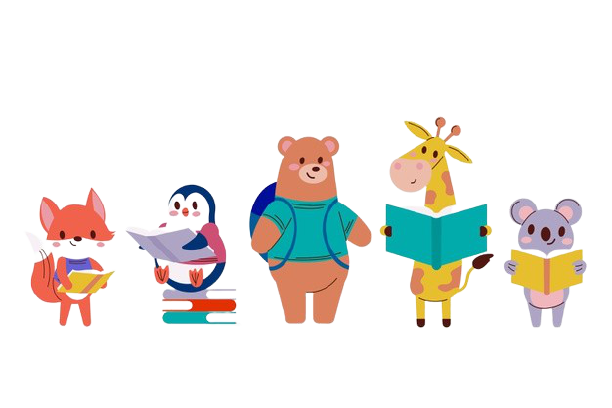 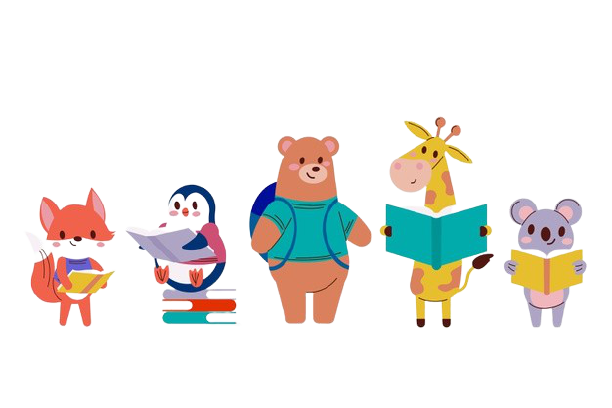 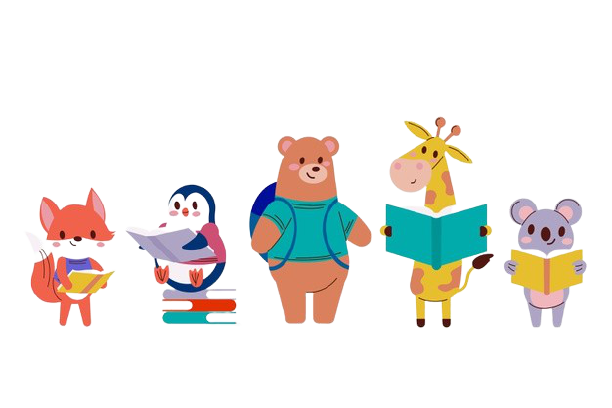 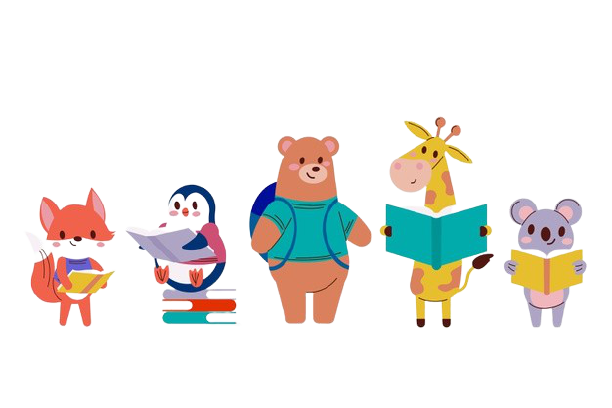 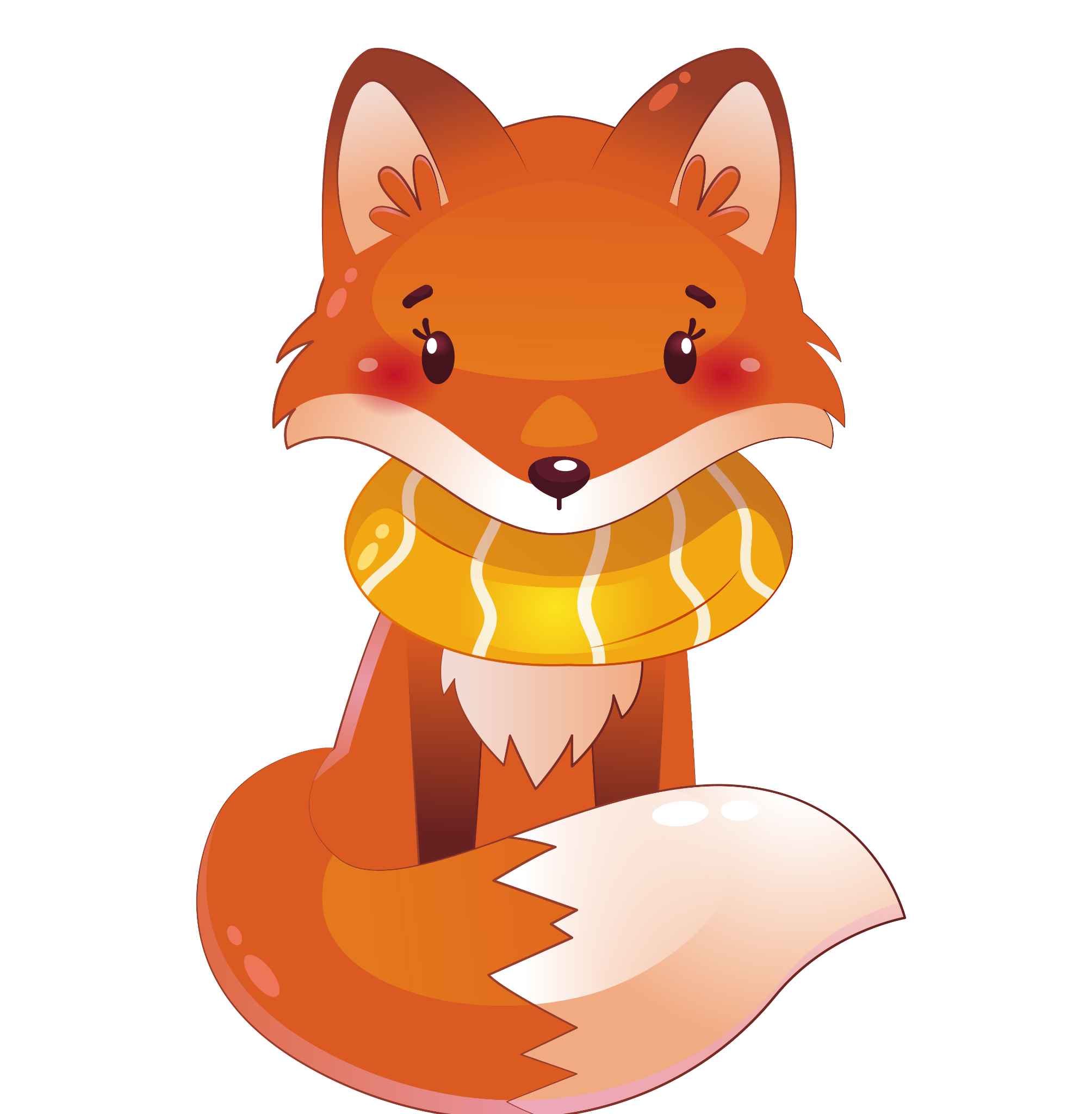 Đặt tính rồi tính:
2
625 - 110
865 - 224
743 - 543
946 - 932
0
0
2
4
1
4
1
6
5
1
5
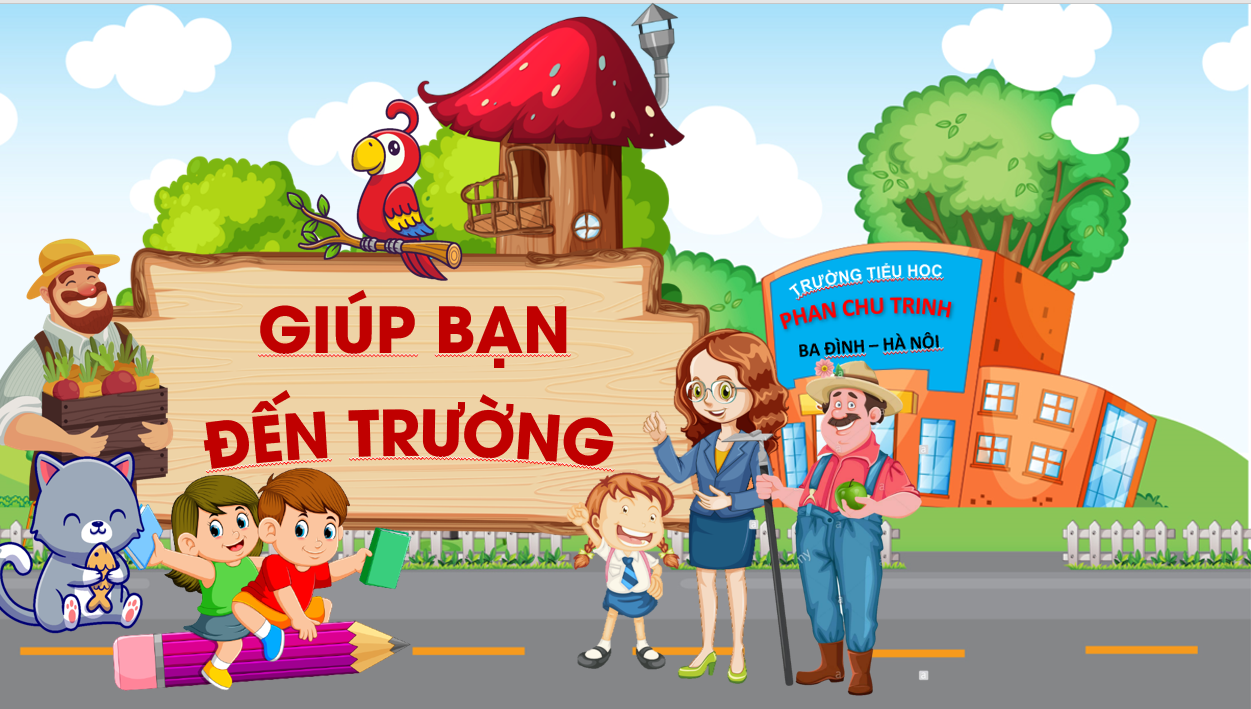 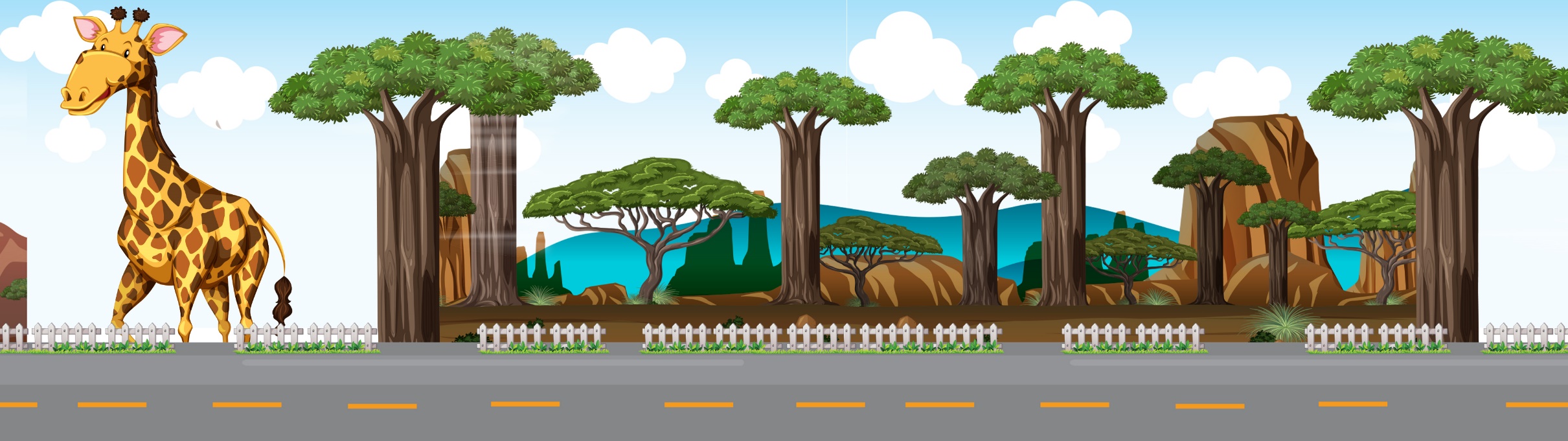 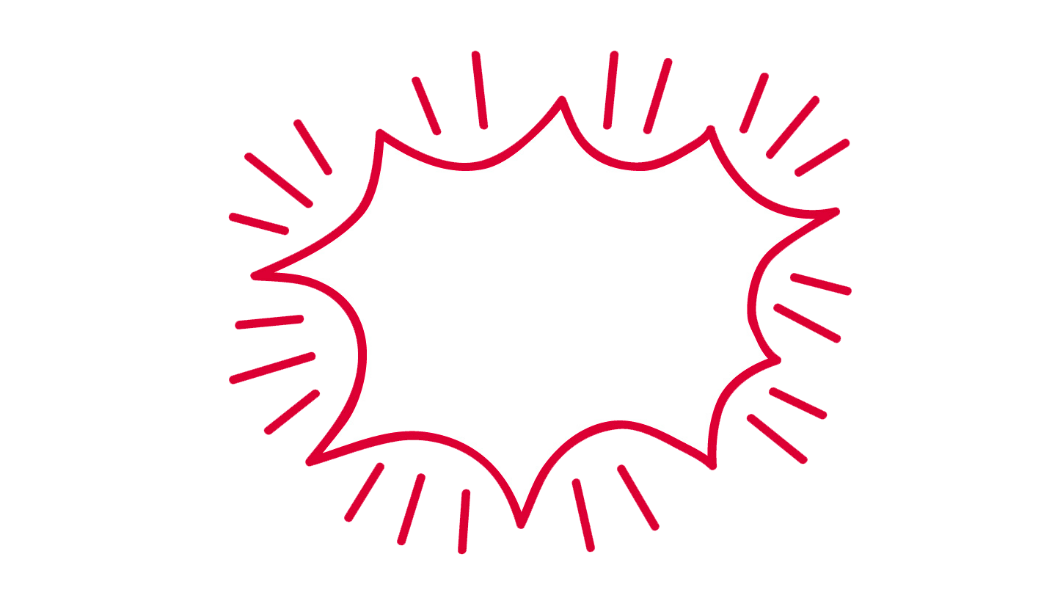 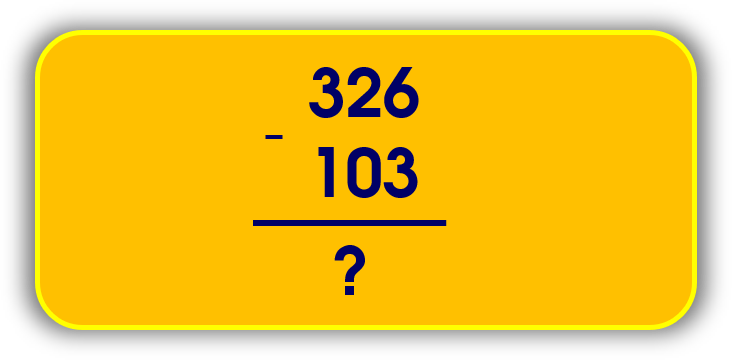 223
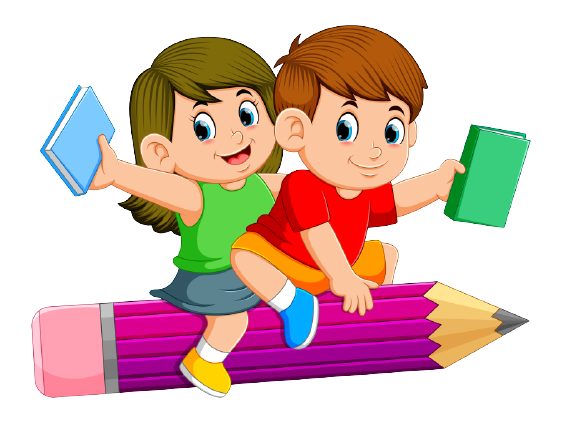 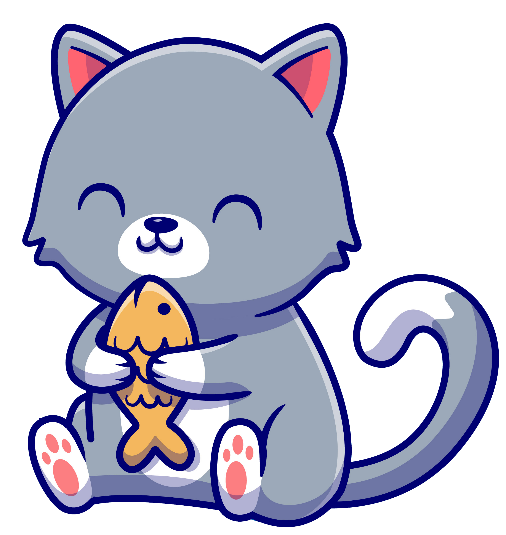 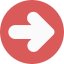 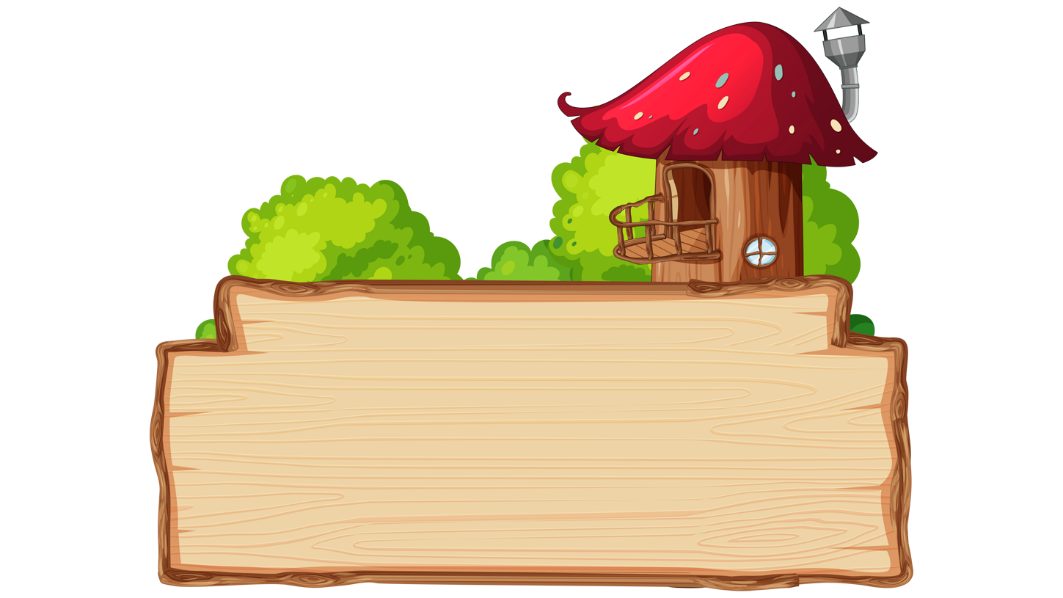 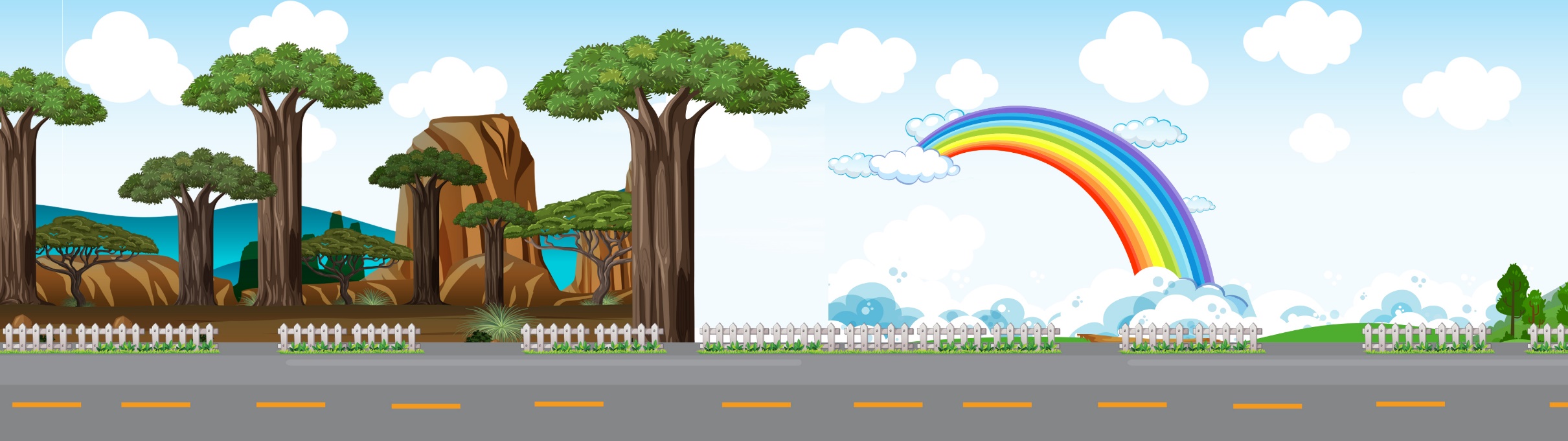 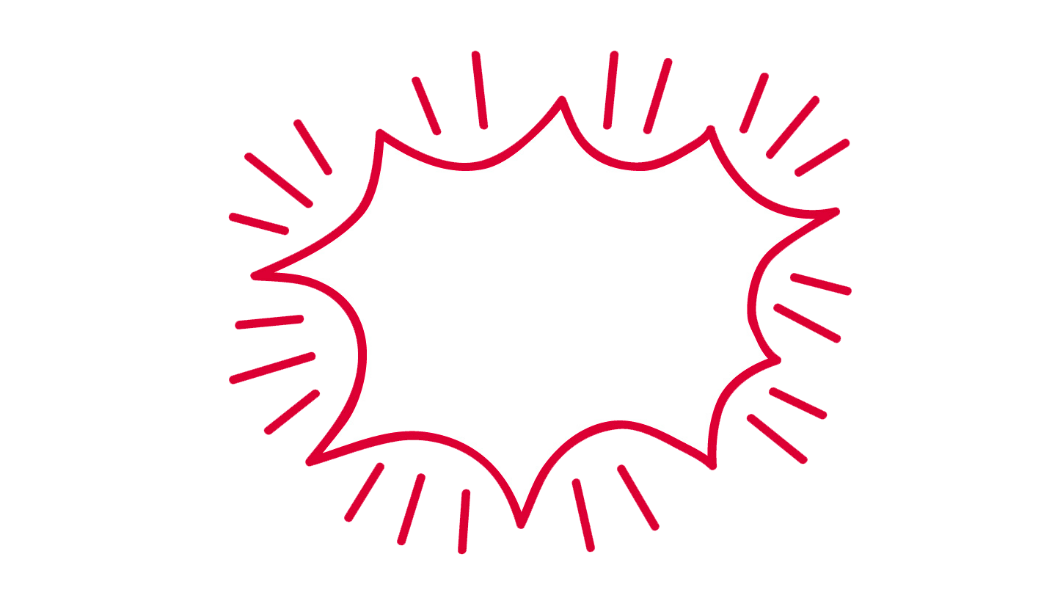 321
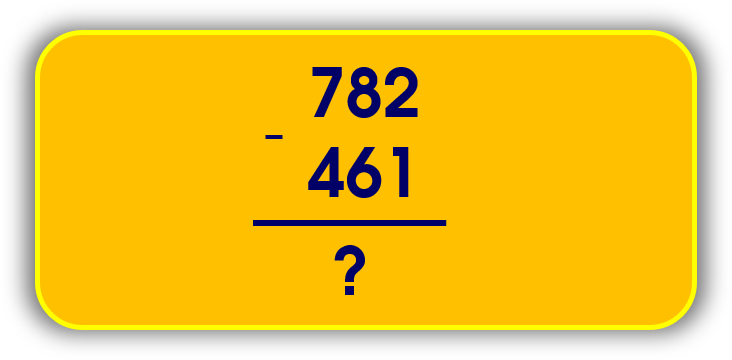 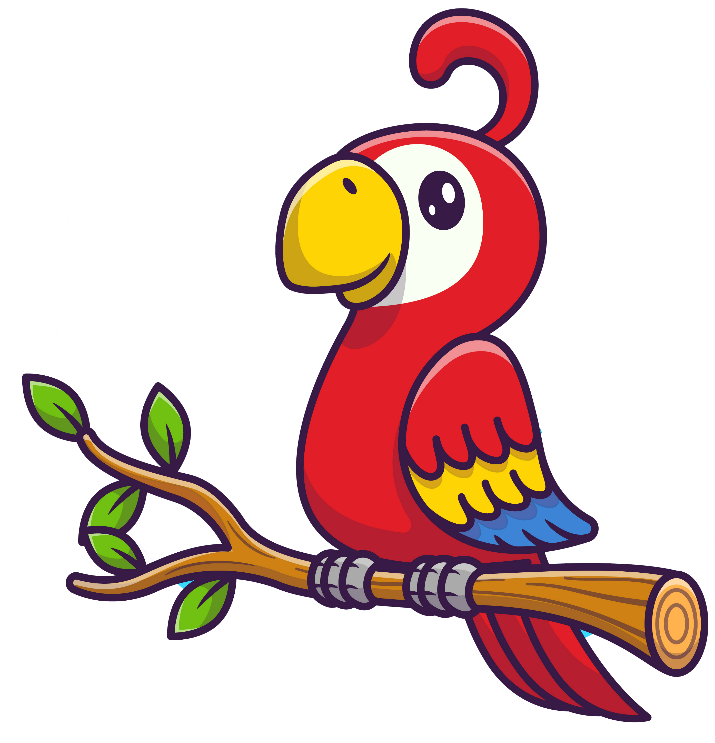 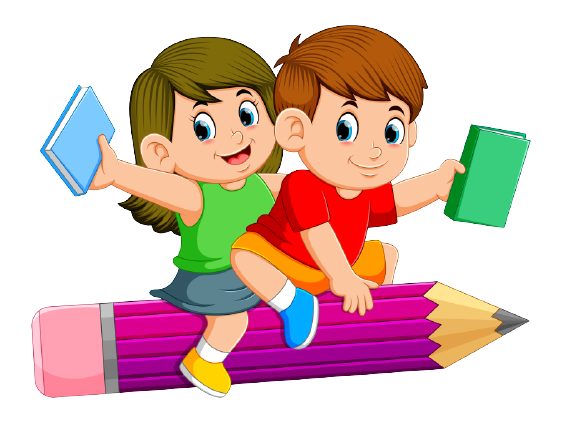 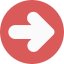 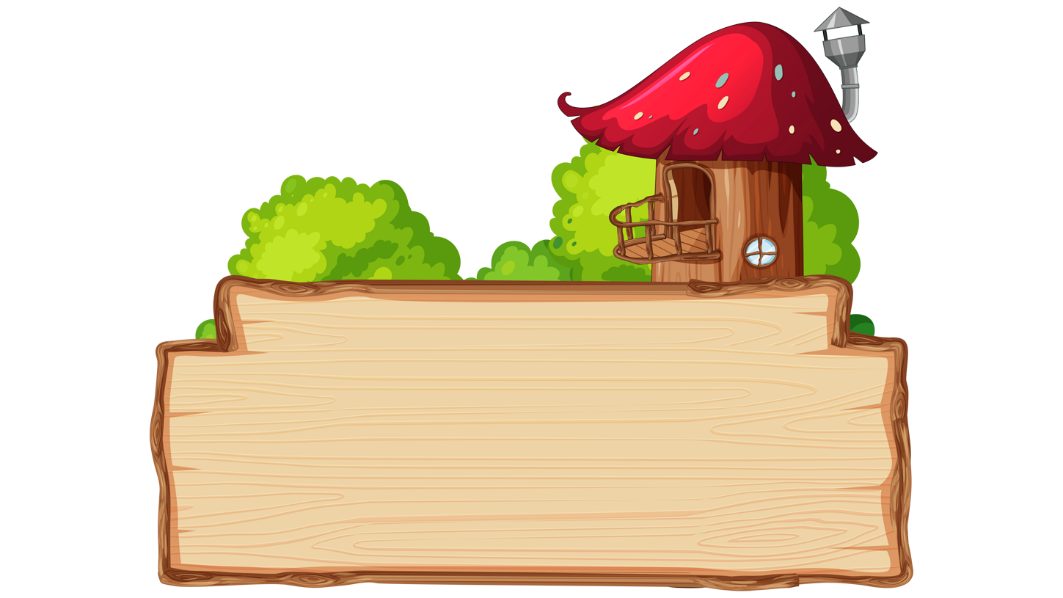 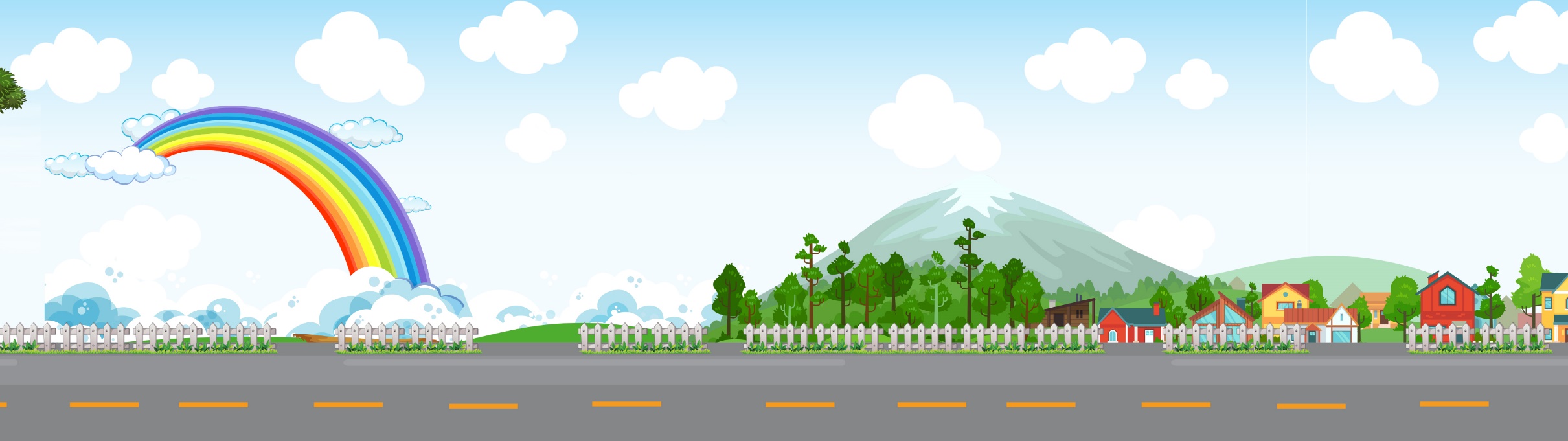 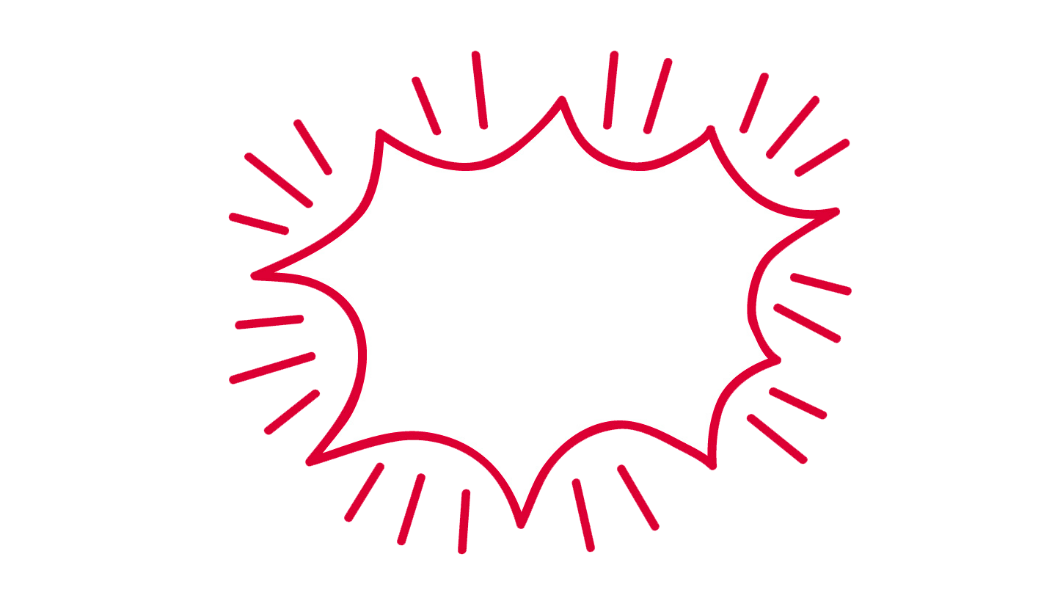 224
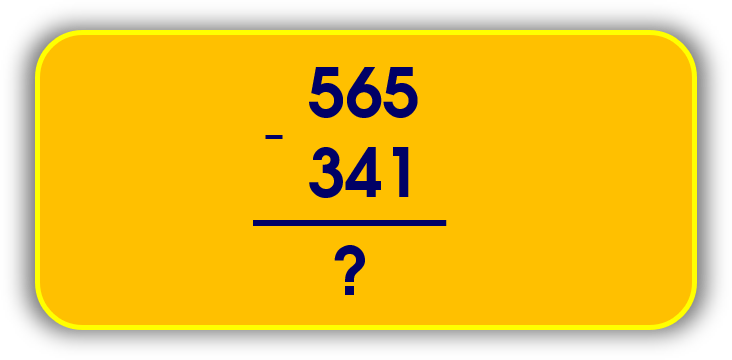 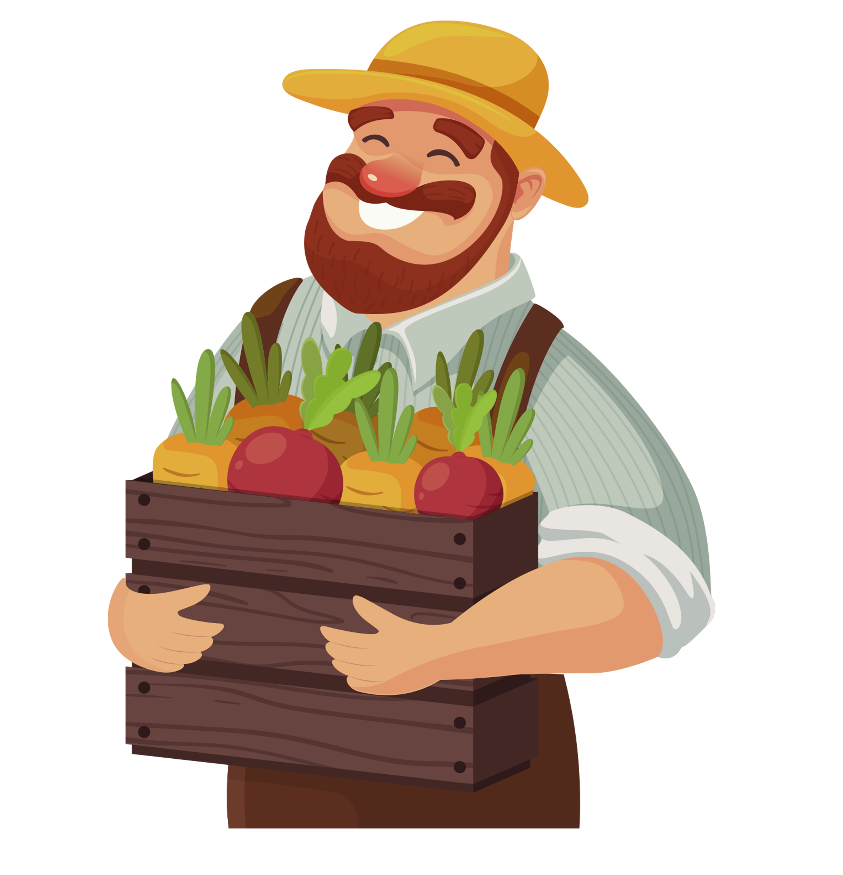 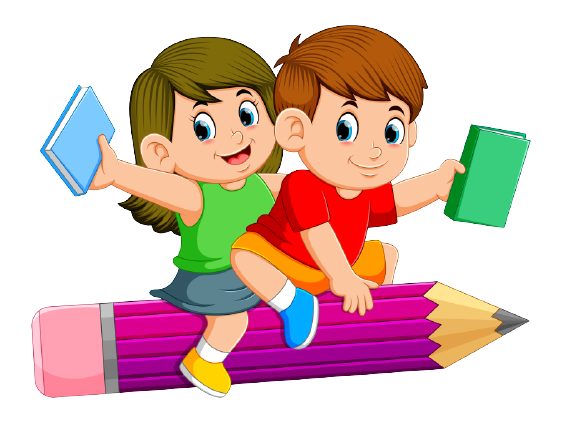 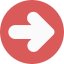 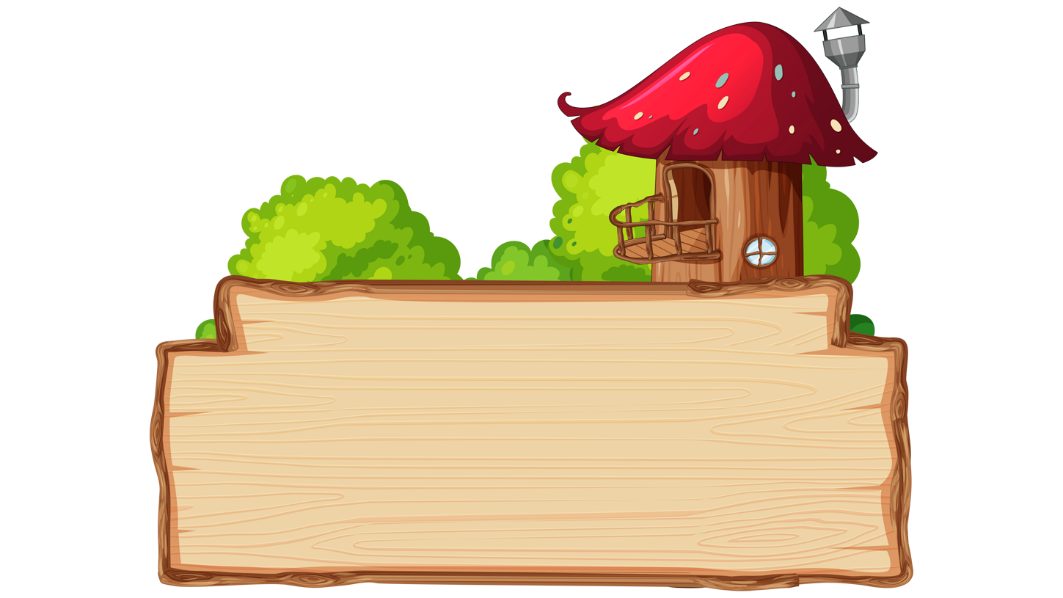 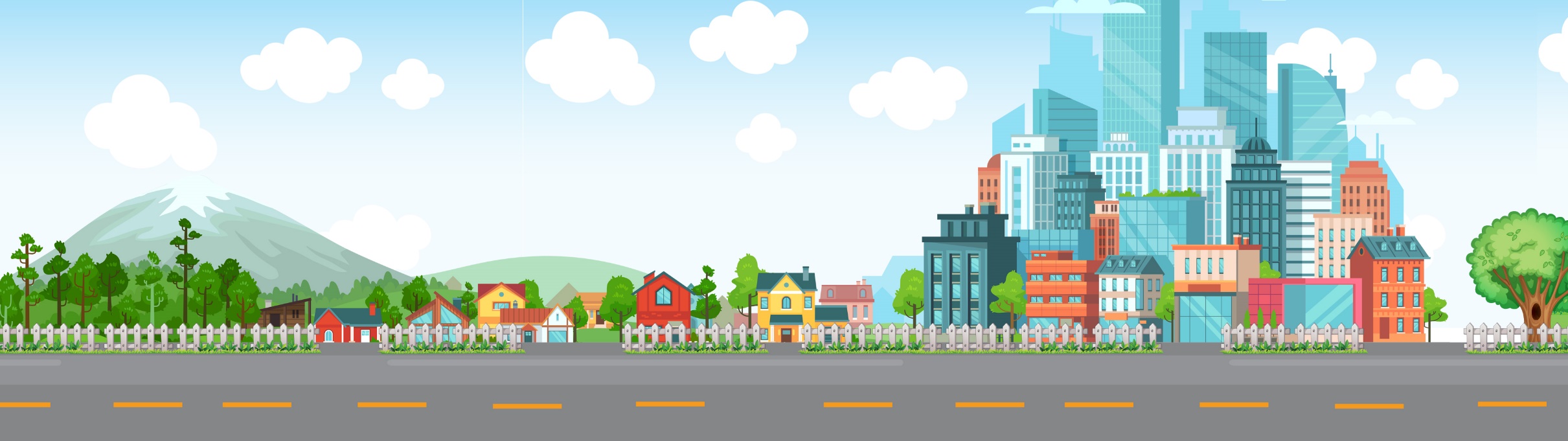 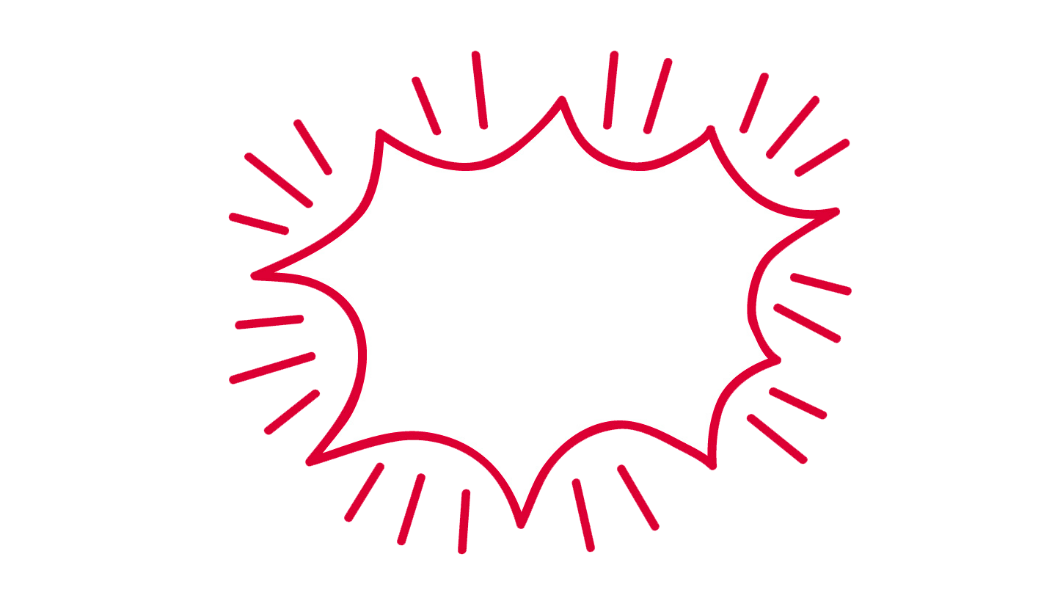 745
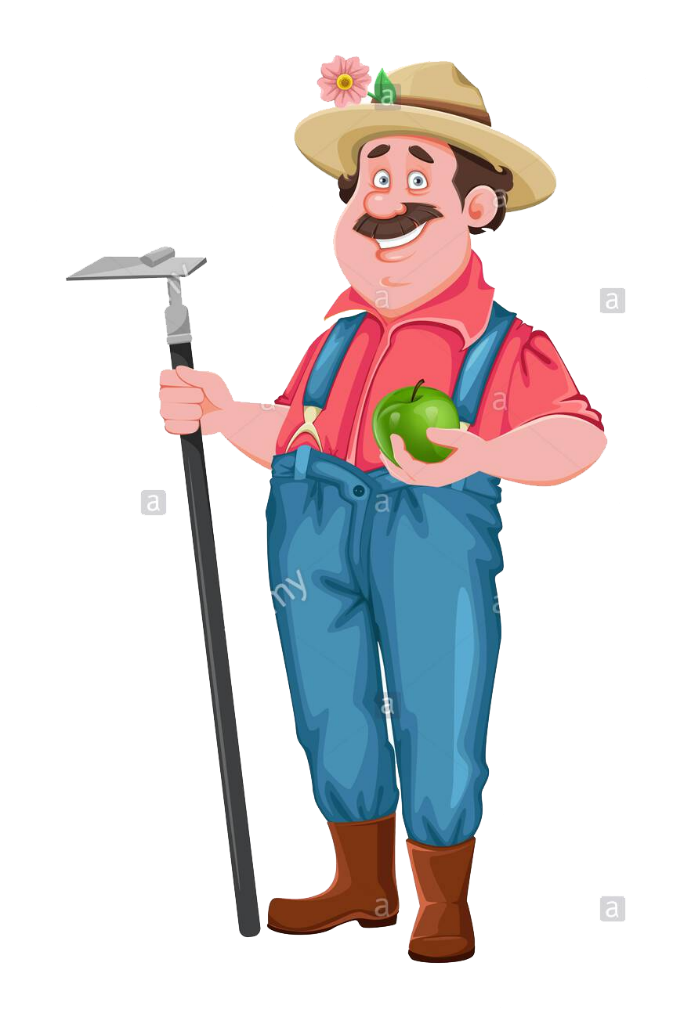 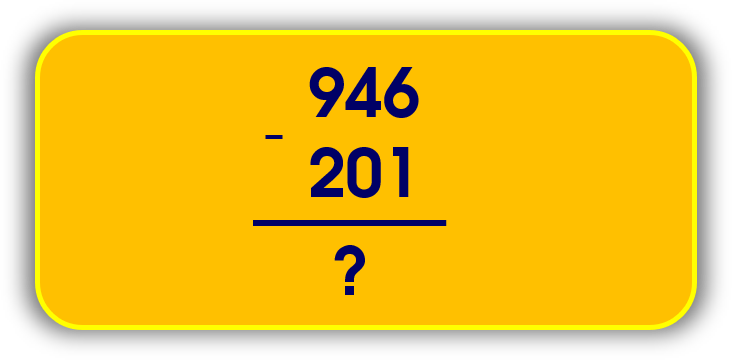 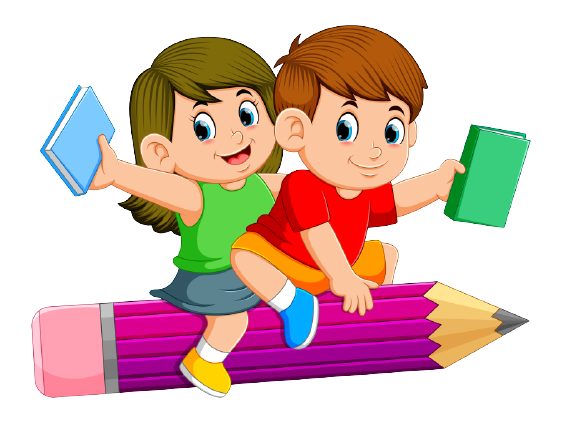 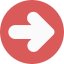 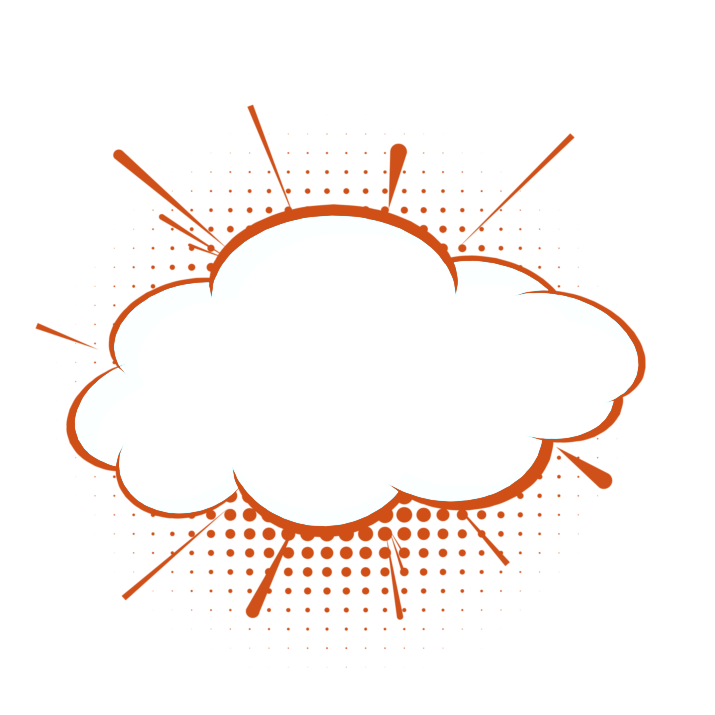 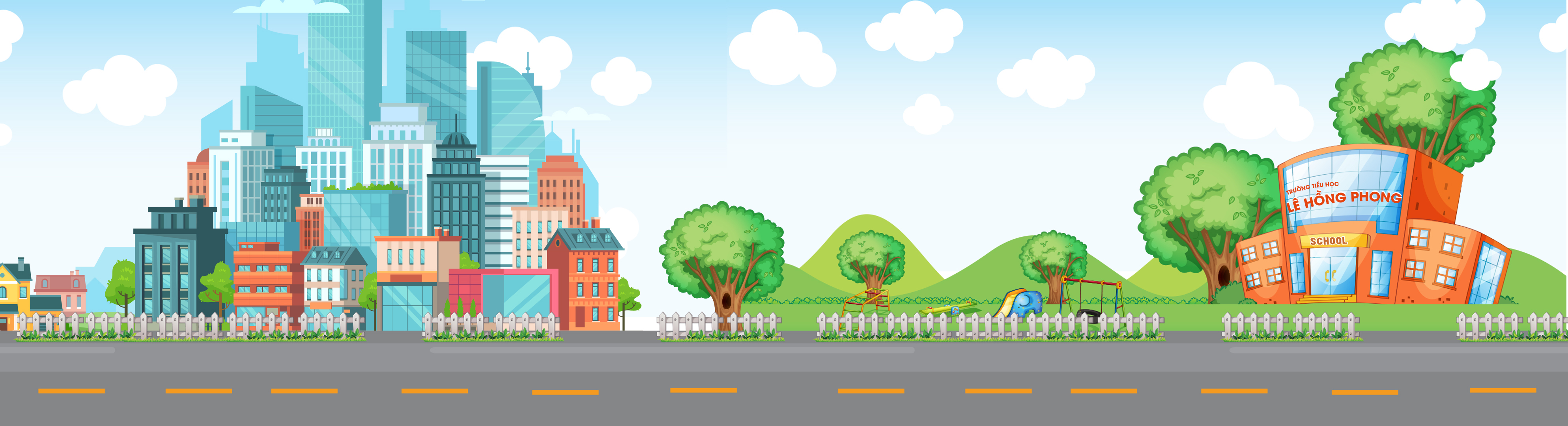 CHÚC MỪNG CÁC BẠN NHỎ!
TRƯỜNG TIỂU HỌC
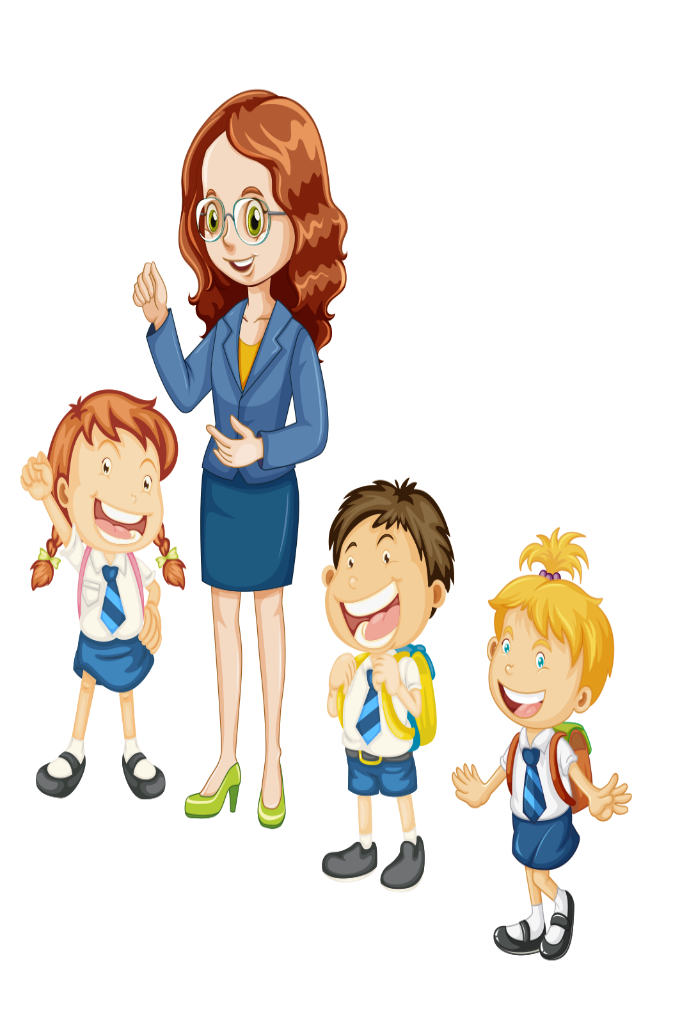 PHAN CHU TRINH
BA ĐÌNH – HÀ NỘI
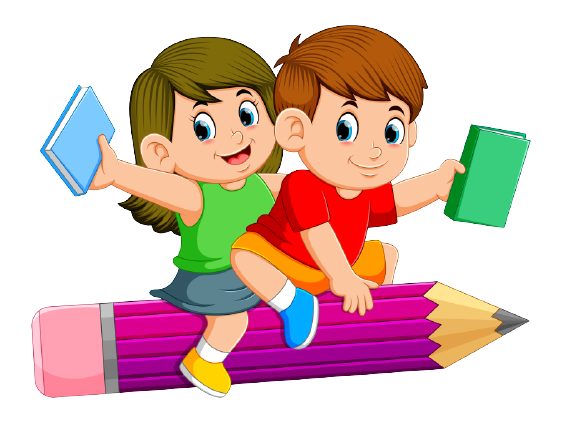 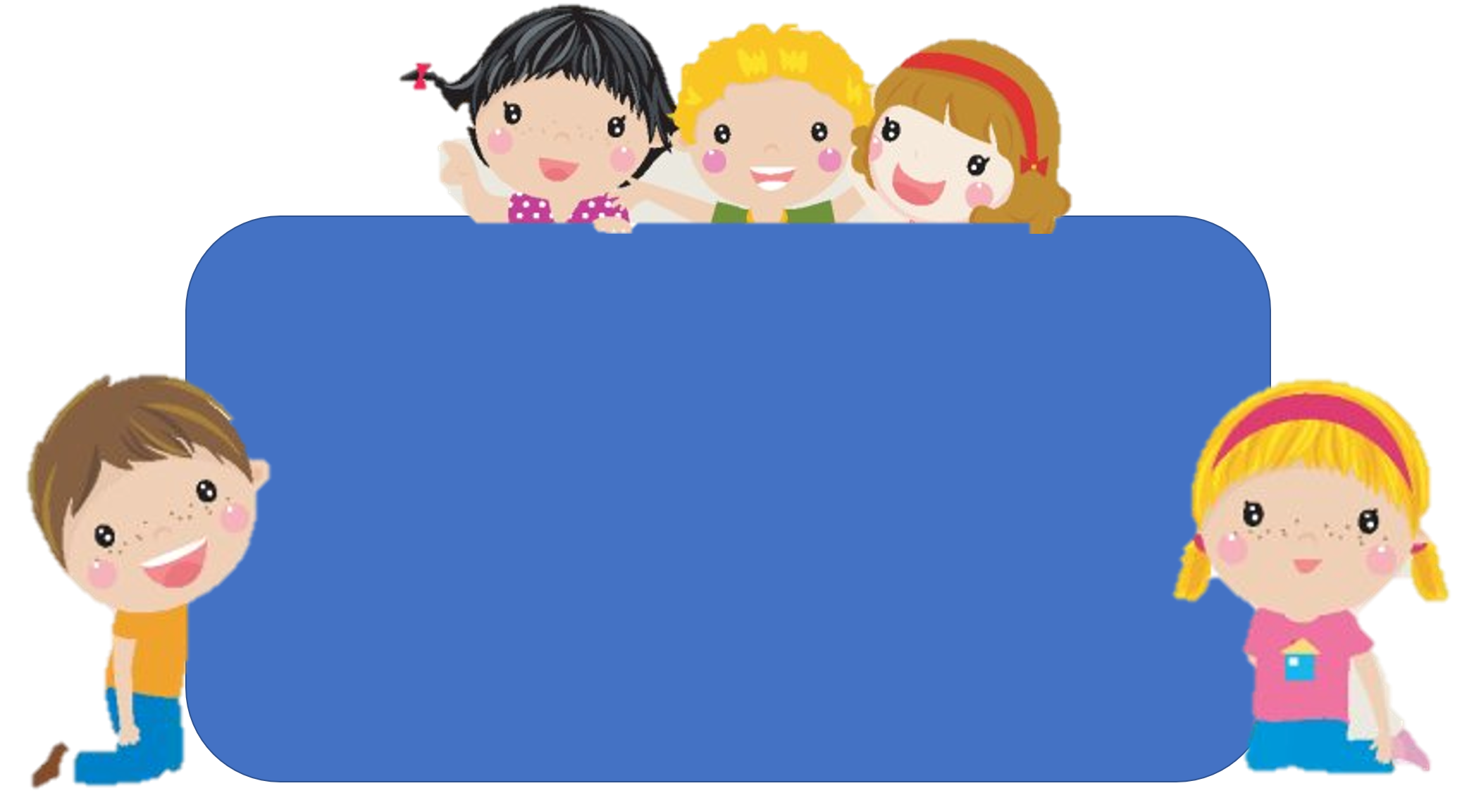 Để có thể làm tốt các bài tập trên em nhắn bạn điều gì?
Bài học hôm nay em biết thêm được điều gì?
Hẹn gặp lại các con ở tiết học sau.